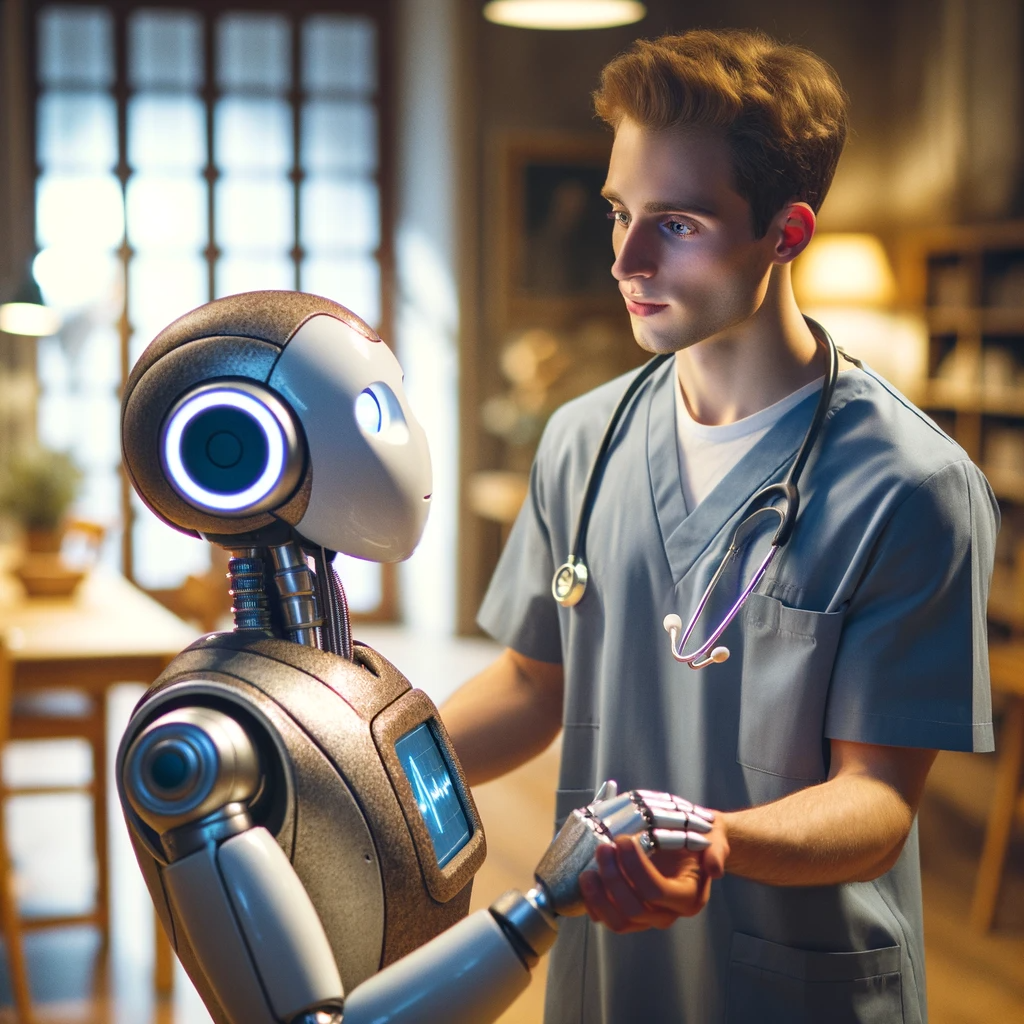 >
VERLIEFD OP
techniek
in de (ouderen)zorg
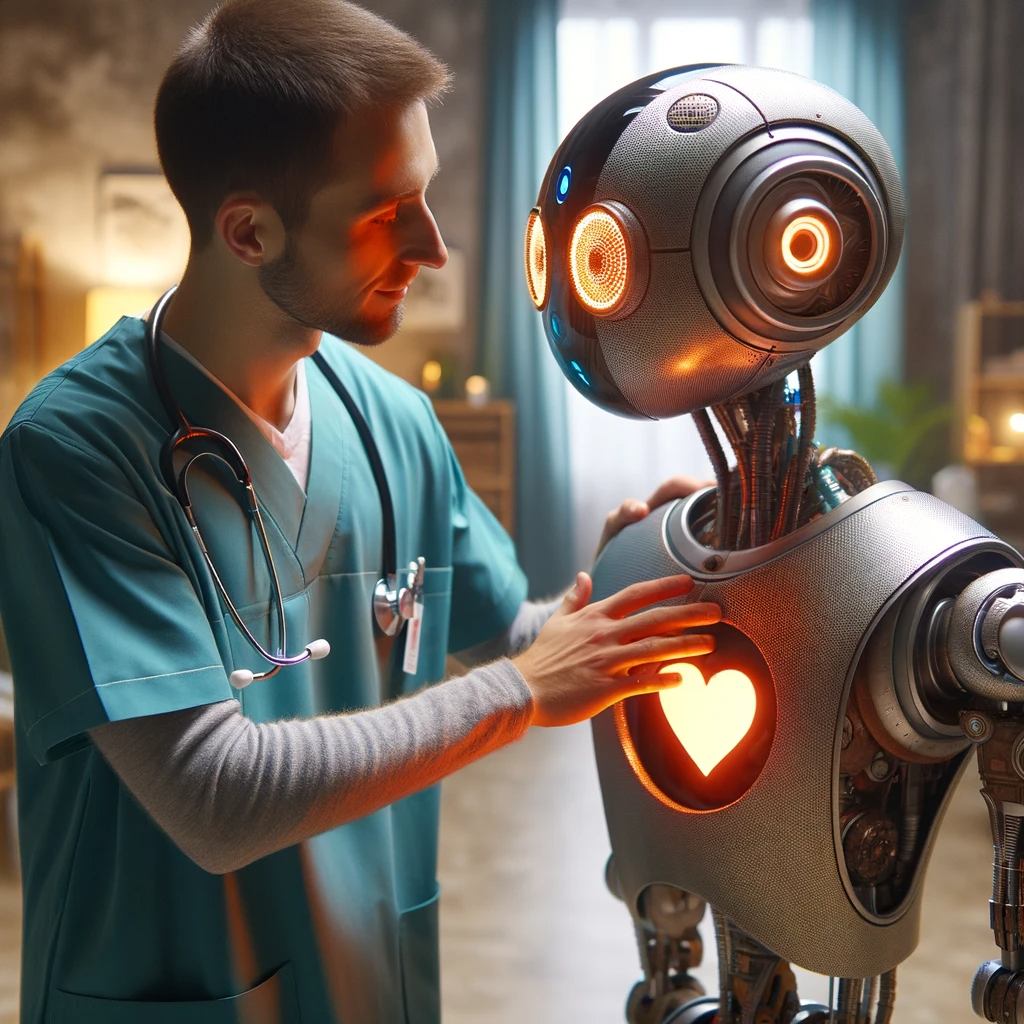 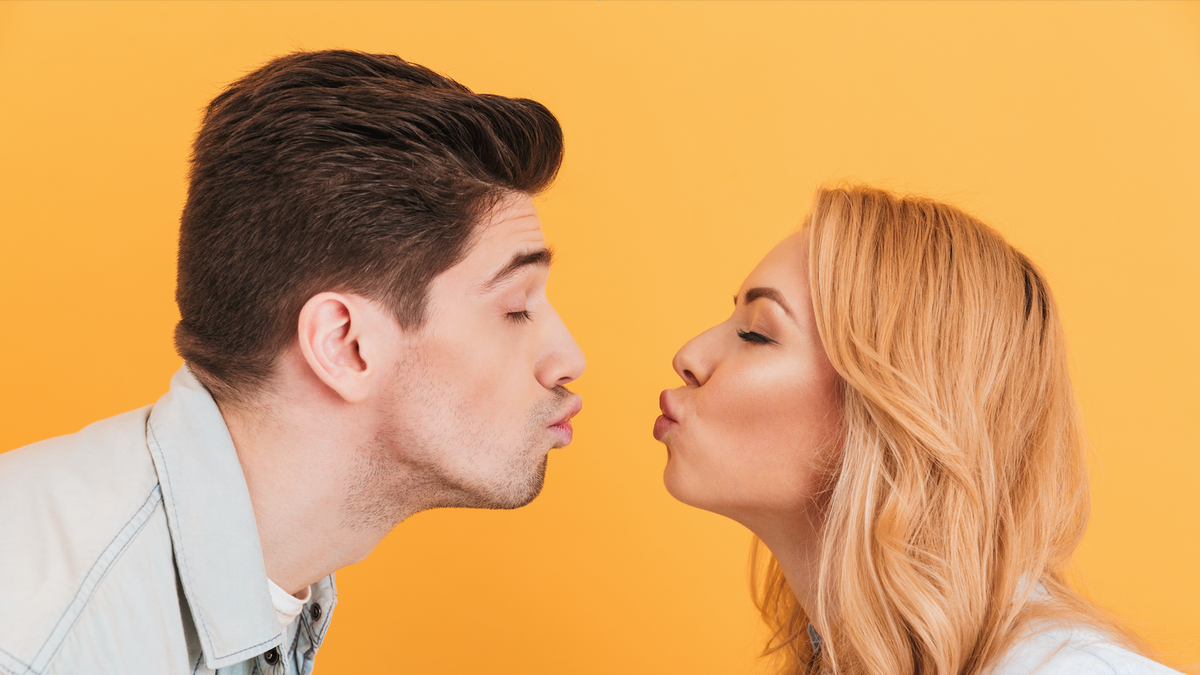 >
>
Wie is verliefd?
Wie is verliefd op techniek?
Wie zoent met techniek?
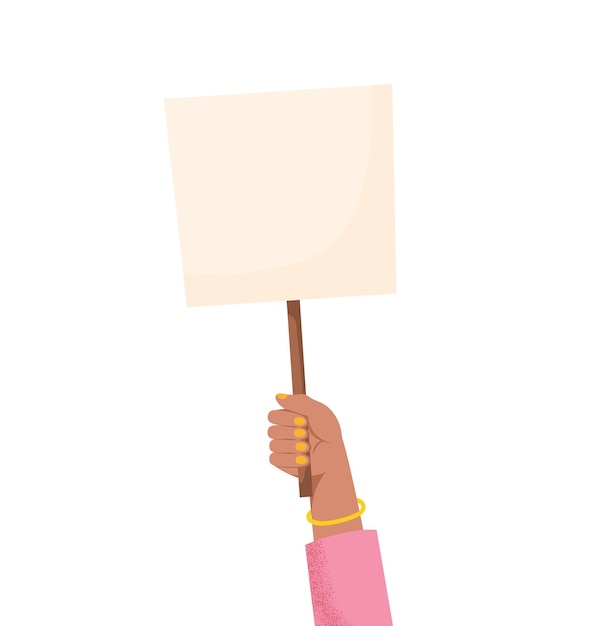 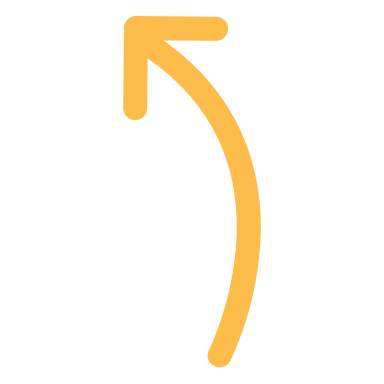 zacht, open, eerlijk en nieuwsgierig
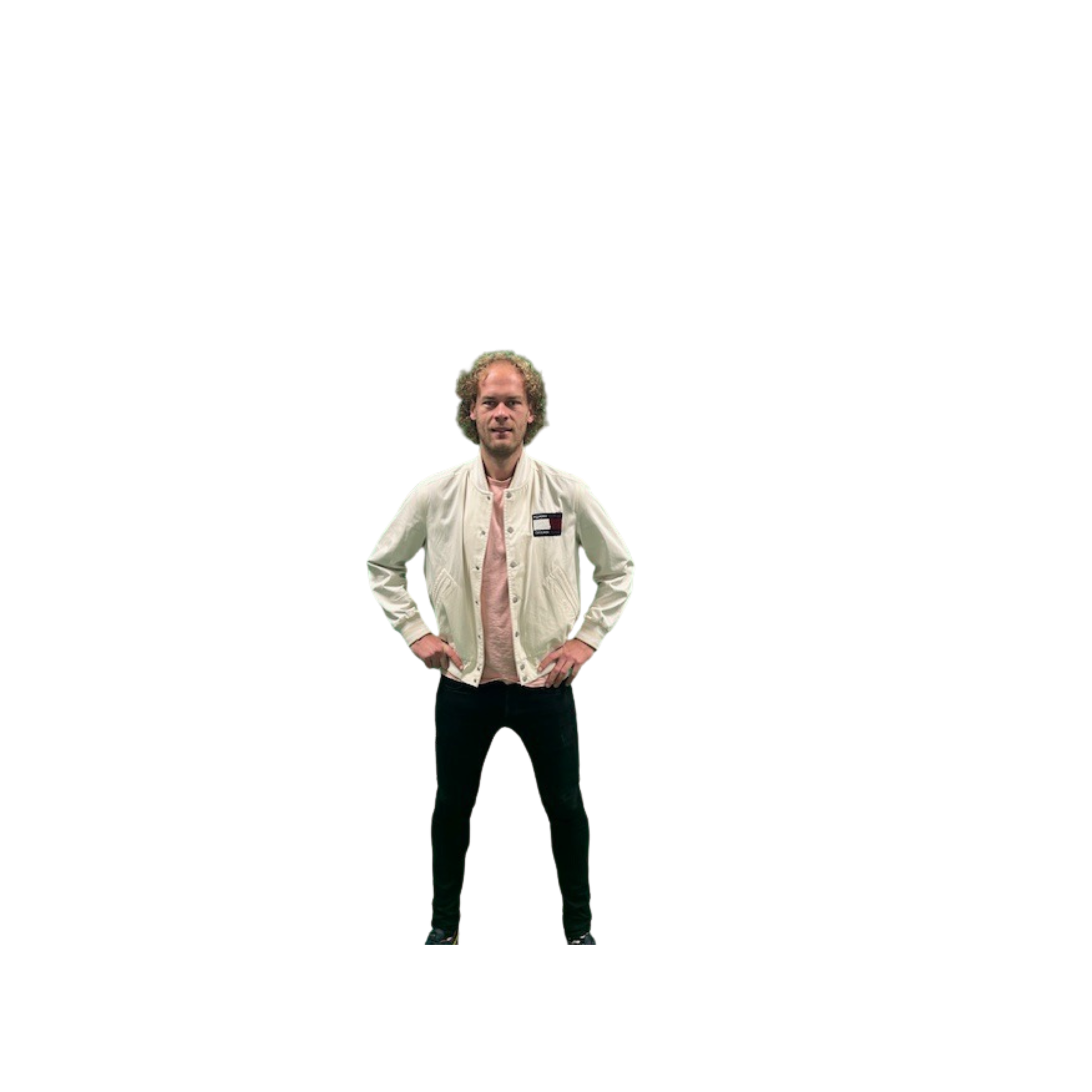 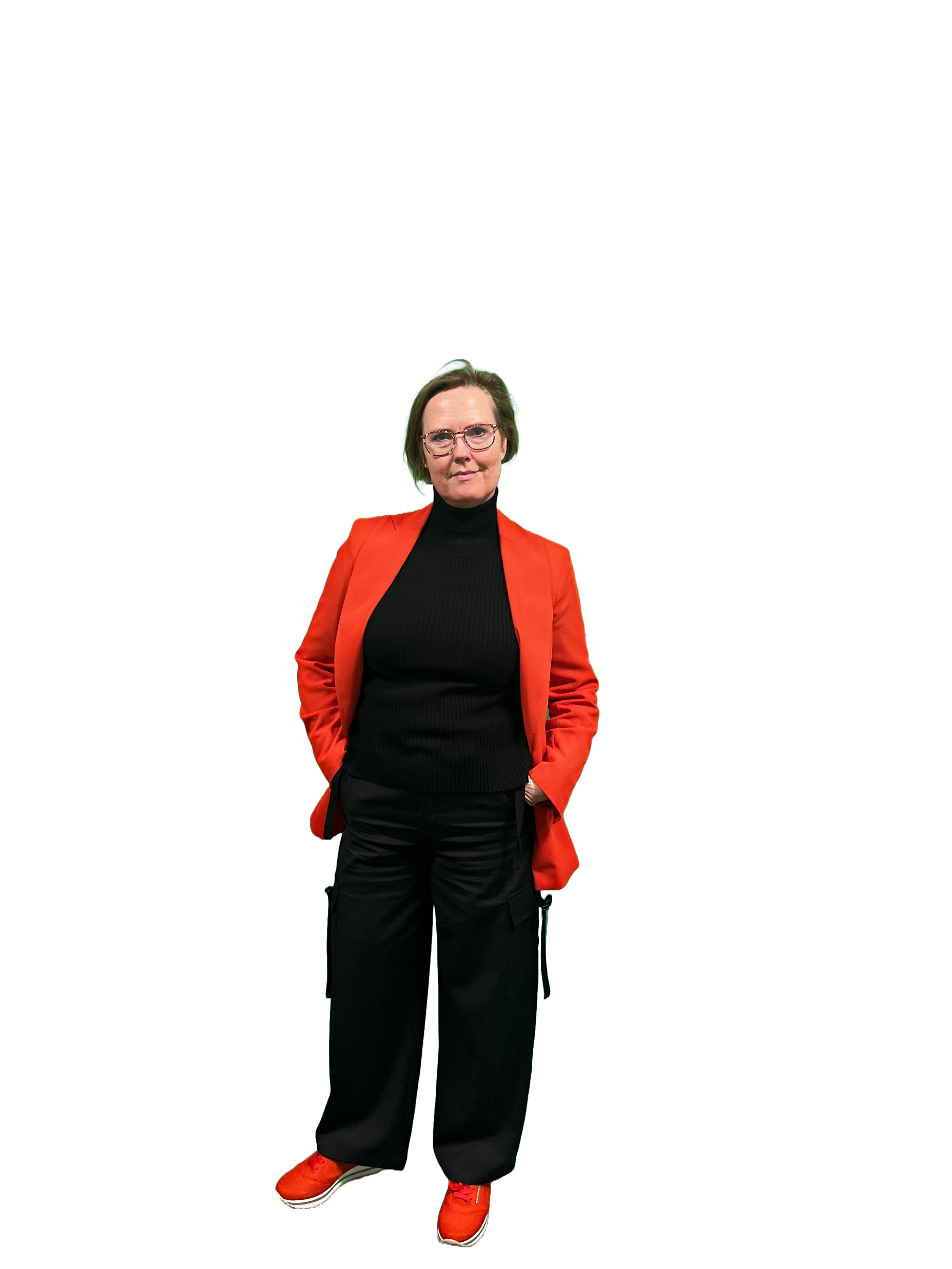 36.png
1.png
(Gedrag) veranderen
Persoonsgerichte Zorg
Serious Gaming
Liefde & Werkgeluk
Slimmer & Leuker werken
Communicatie
Jeffrey 
Meijer
Annemieke 
Mintjes
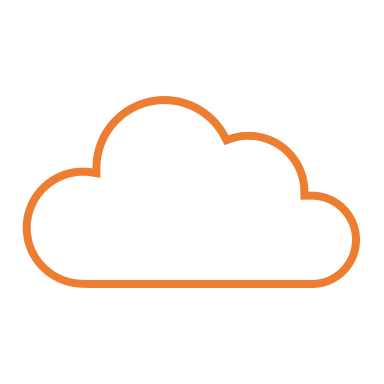 2022
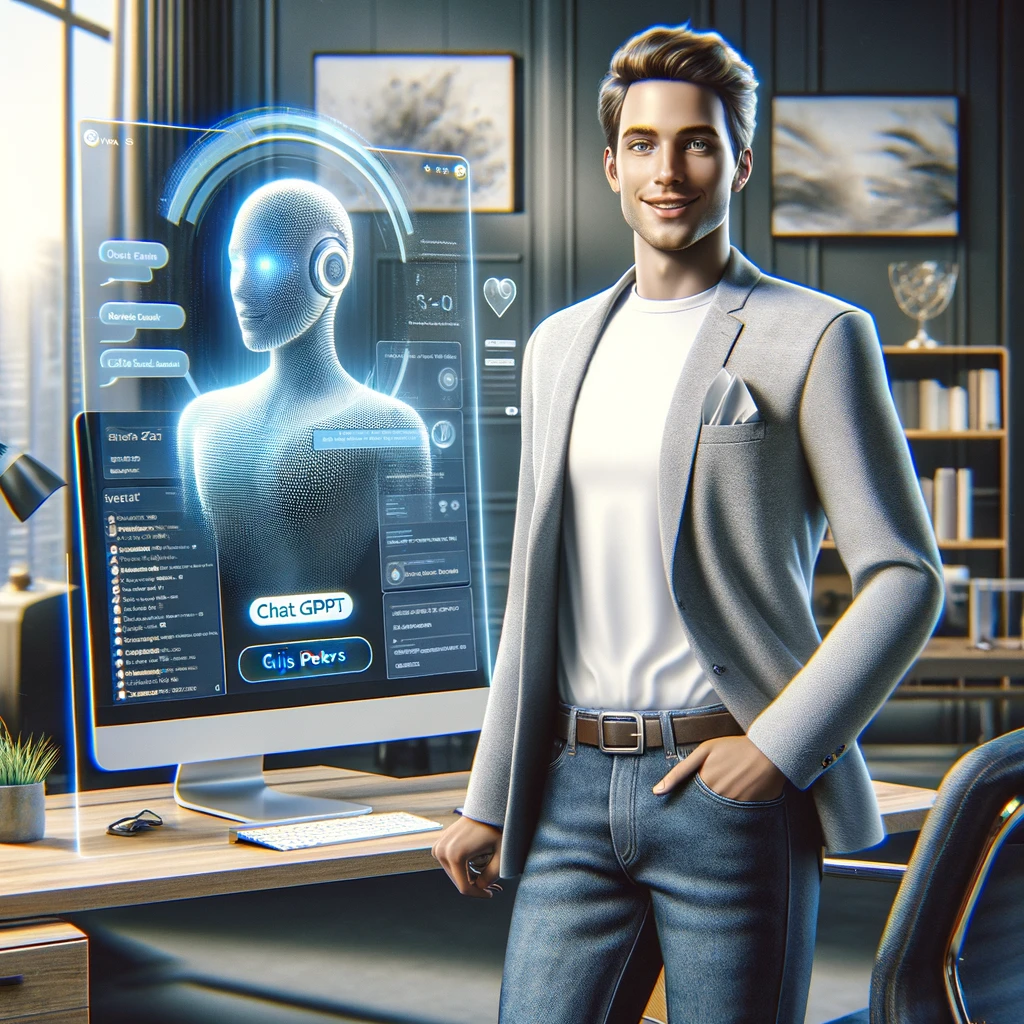 van zorg 
naar 
(positieve) gezondheid
>
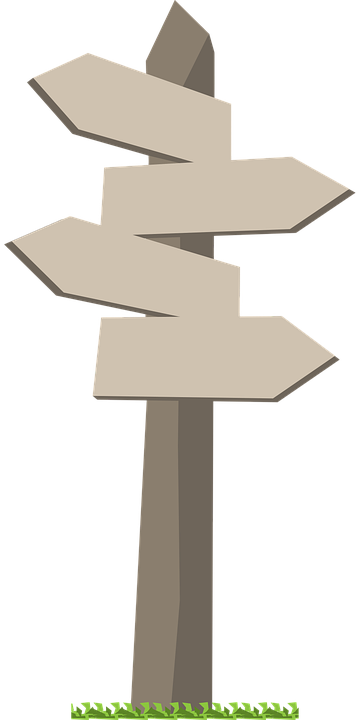 Change
Verandering
Verandering
Change
Gijs PeTers
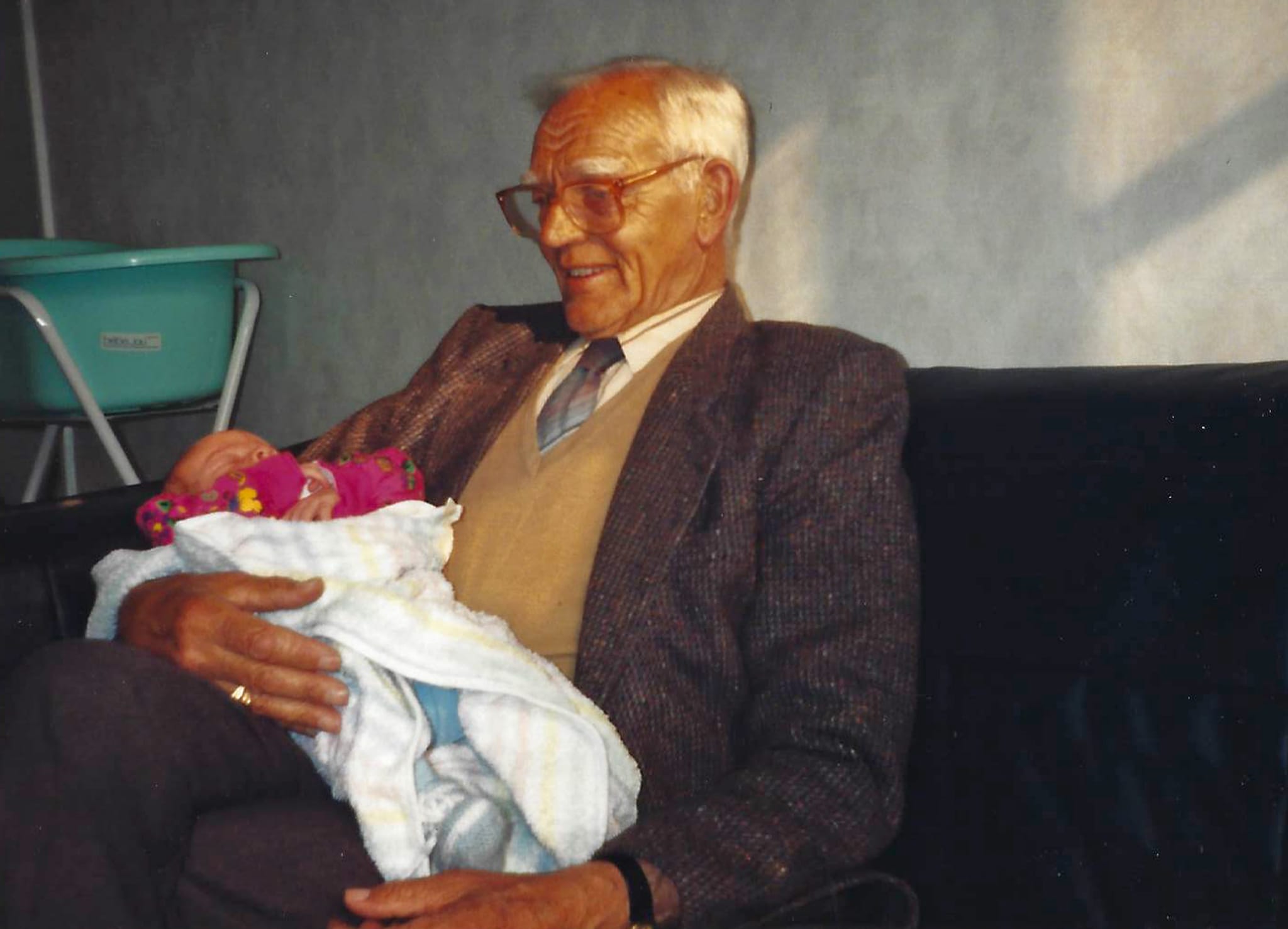 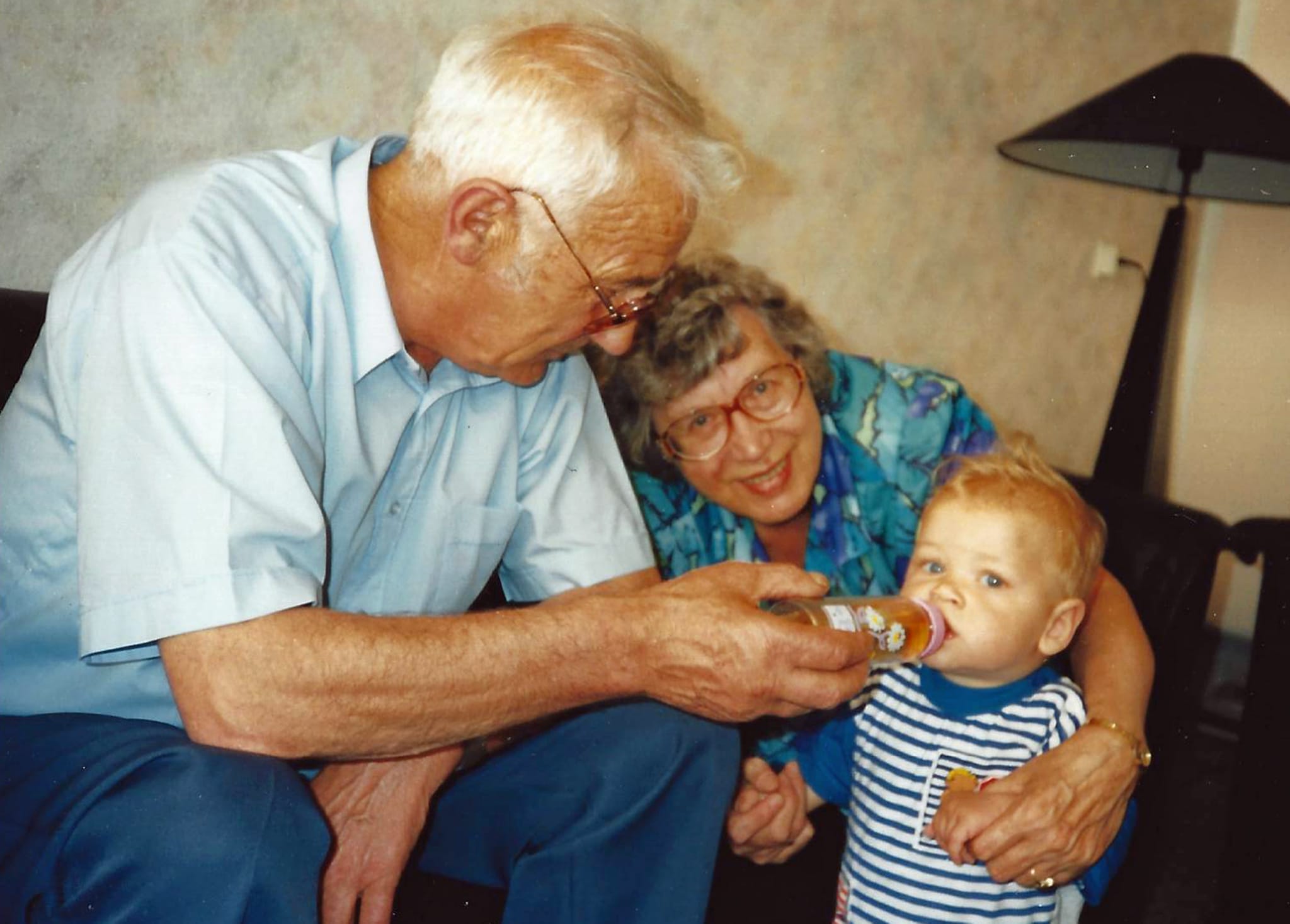 1991
>
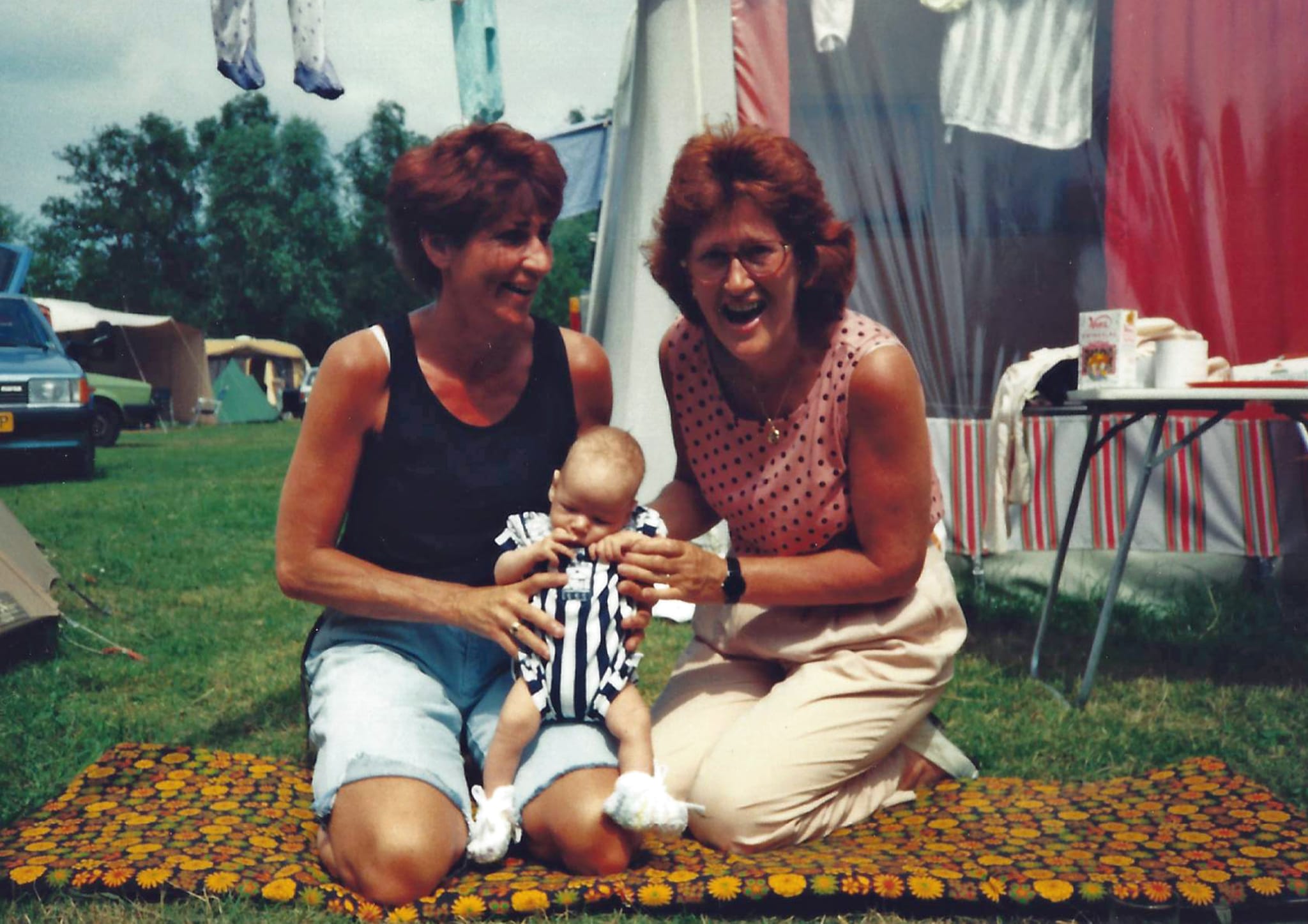 1991
>
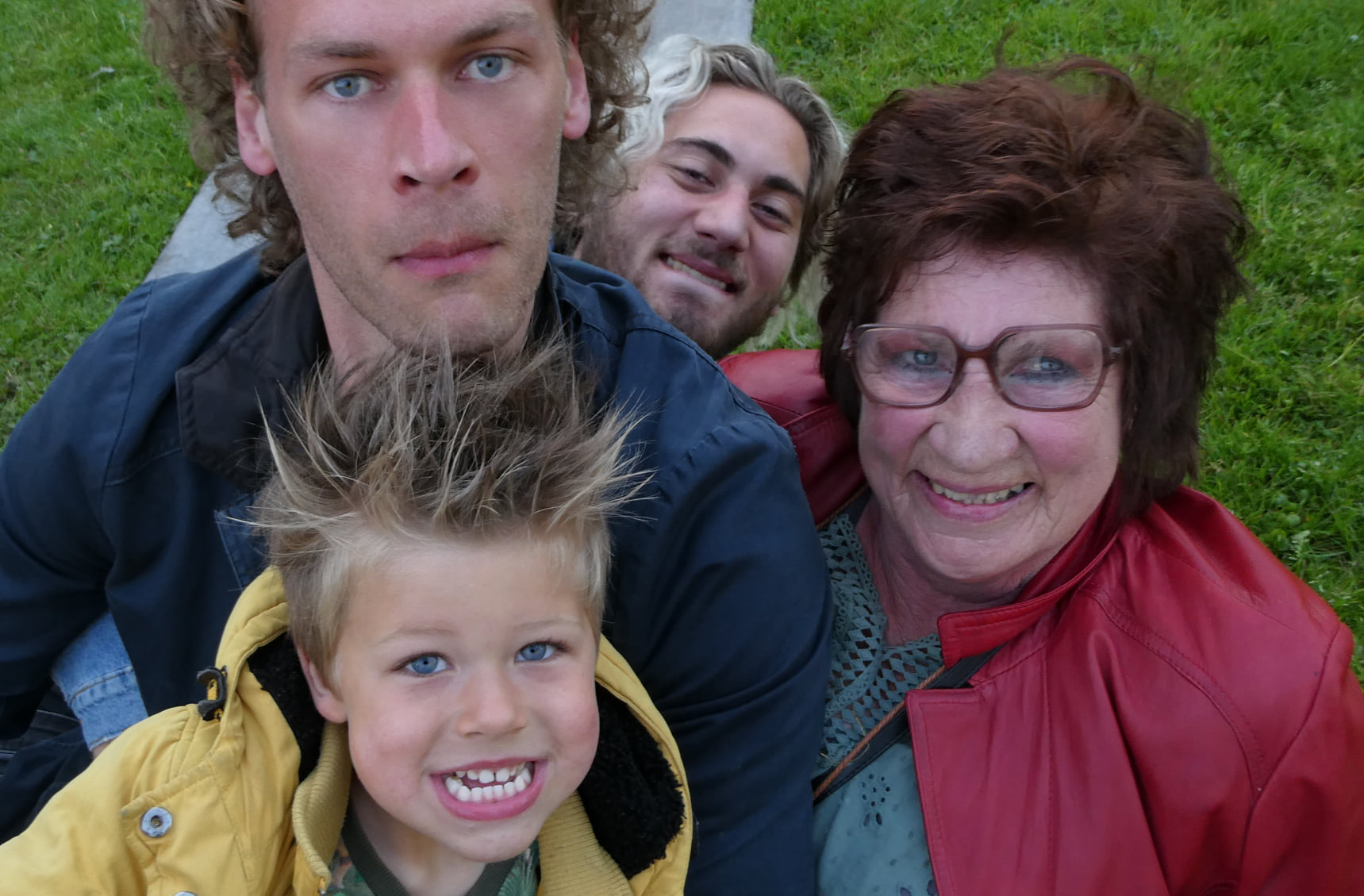 2023
>
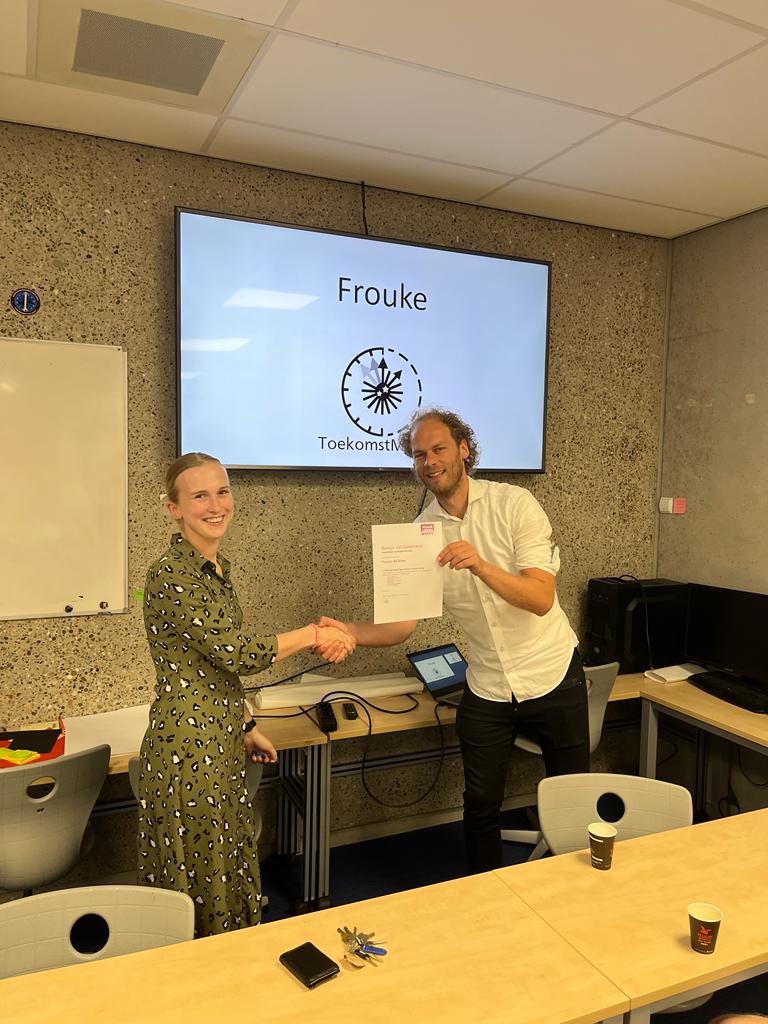 >
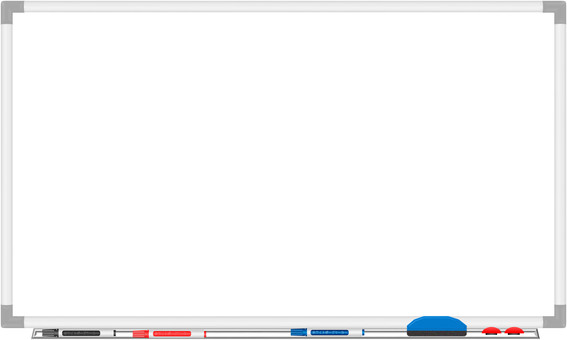 42%
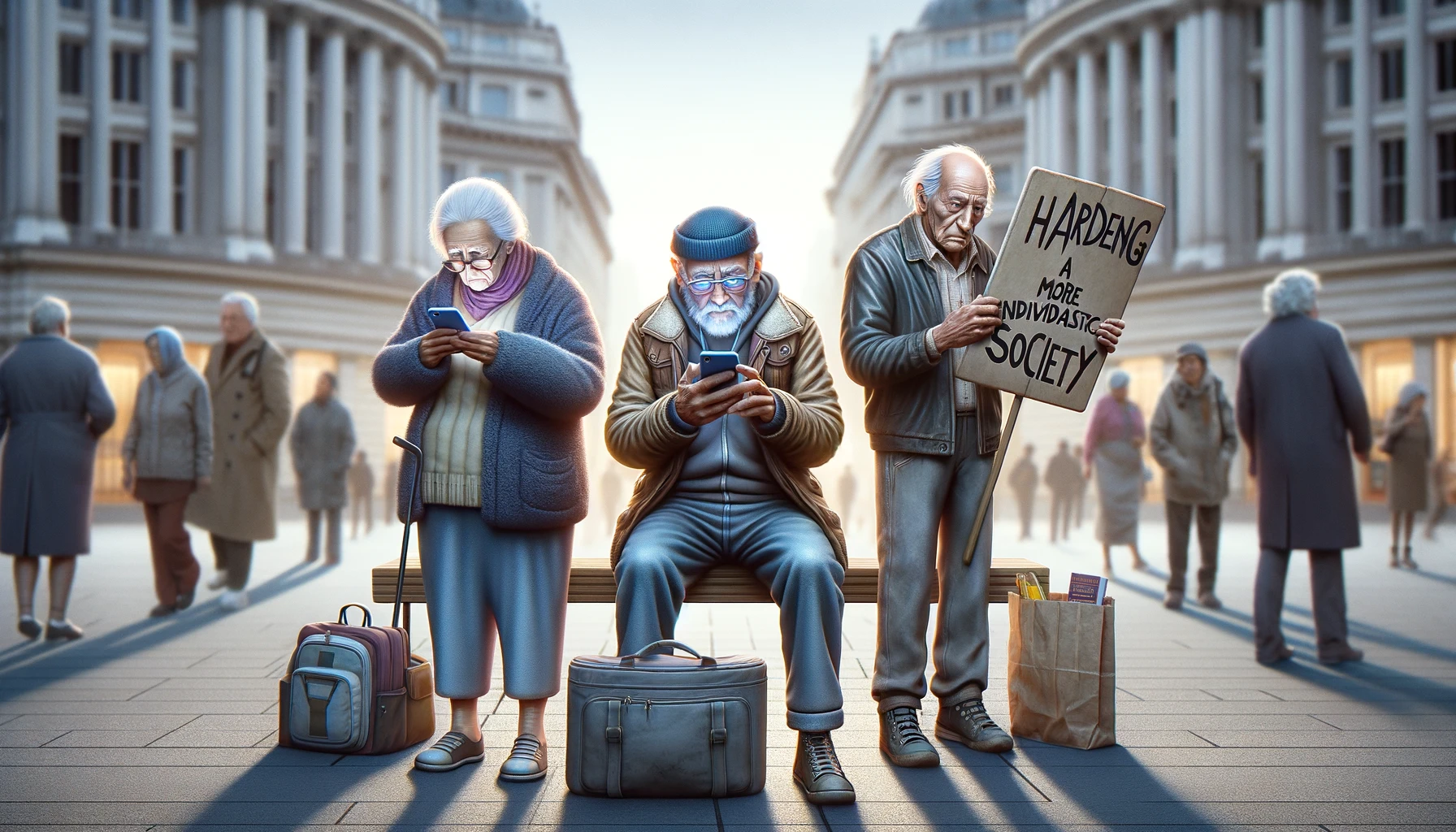 De maatschappij en doelgroep veranderen, technieken komen en gaan, personeel tekort en financiéle druk. Maar…. Liefde werkt!
>
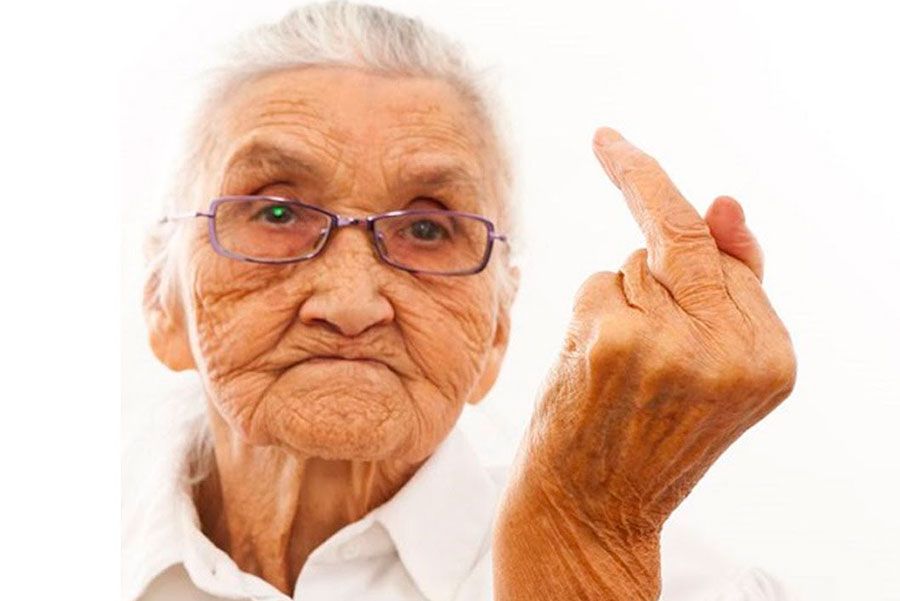 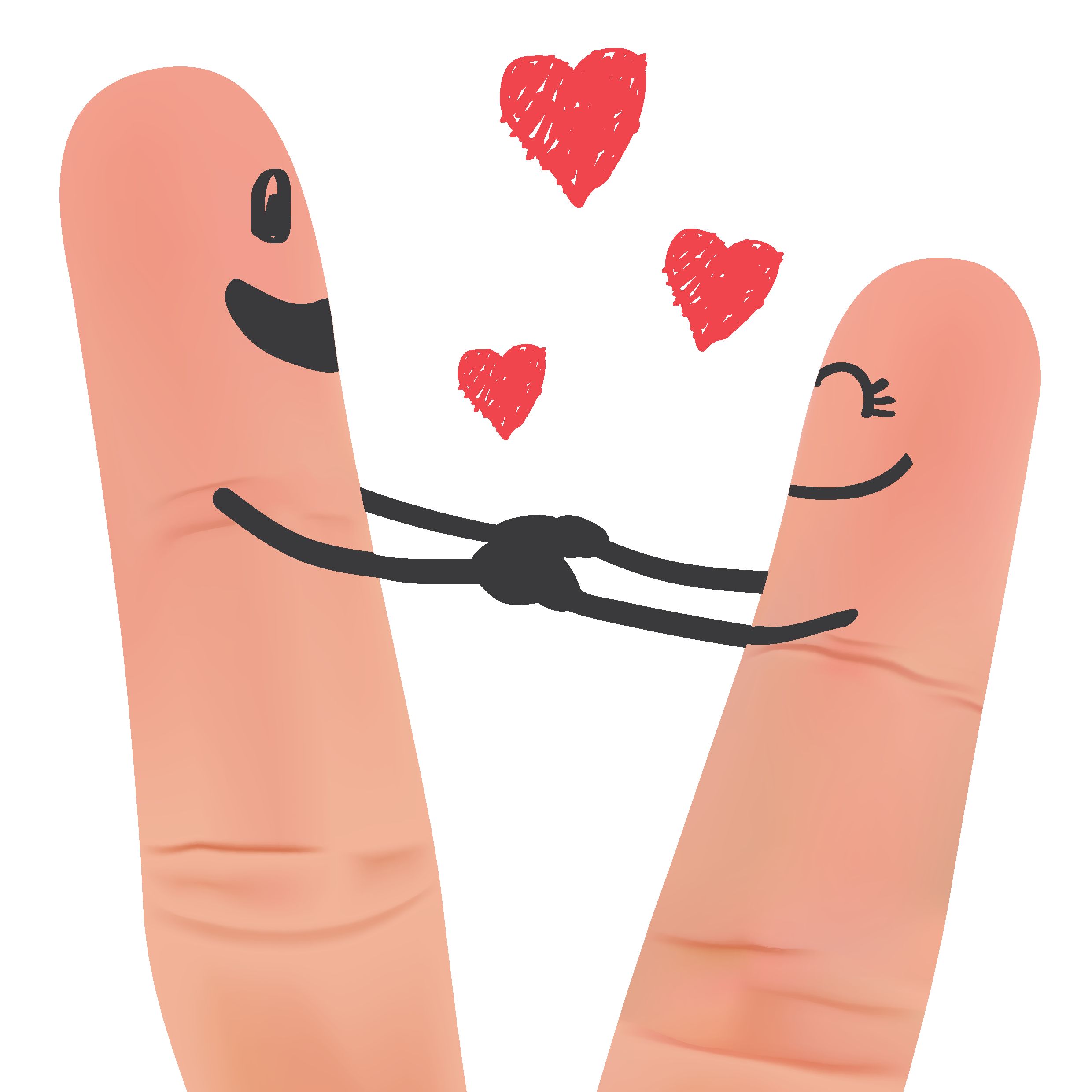 >
(Werk)geluk en liefde zijn 
niet los verkrijgbaar
>
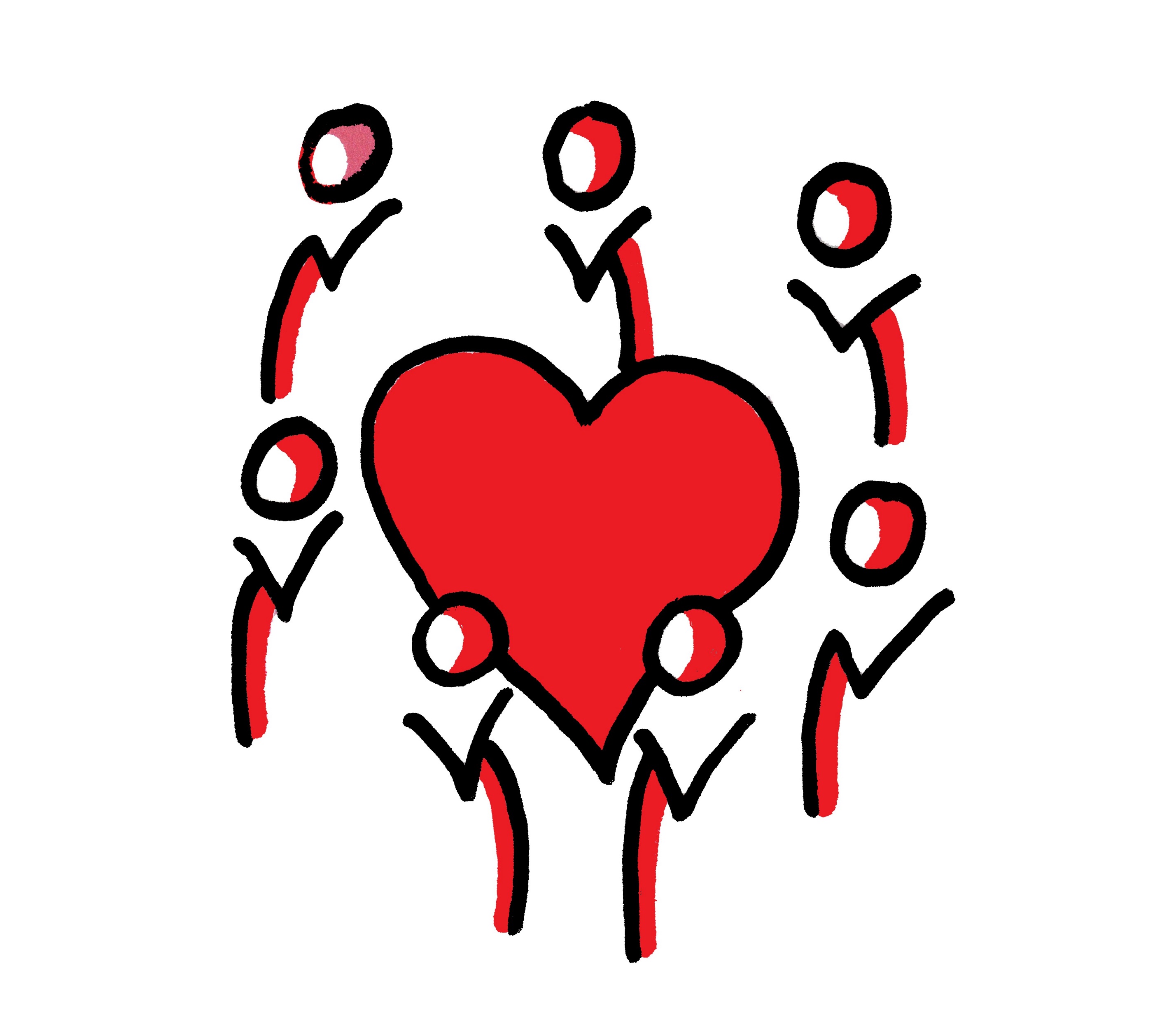 80.000 uur…
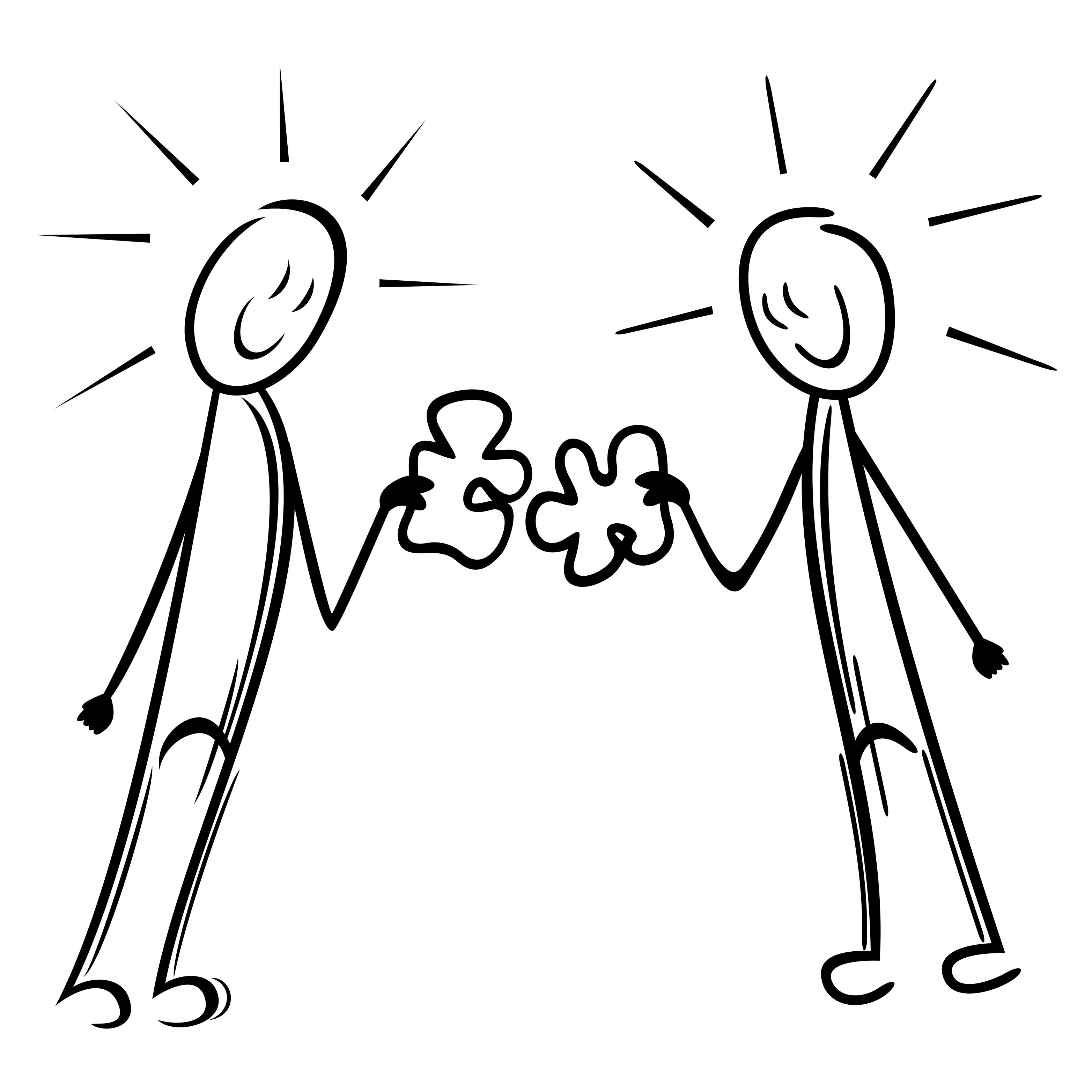 Liefde is…
>
… de diepe acceptatie van en genegenheid voor, welgezindheid tot of toewijding voor een ander, of eventueel zichzelf. Het kan ook betrekking hebben op een dier, zaak of voorwerp.
Andere woorden voor liefde
>
ErosPhiliaStorgeAgapè
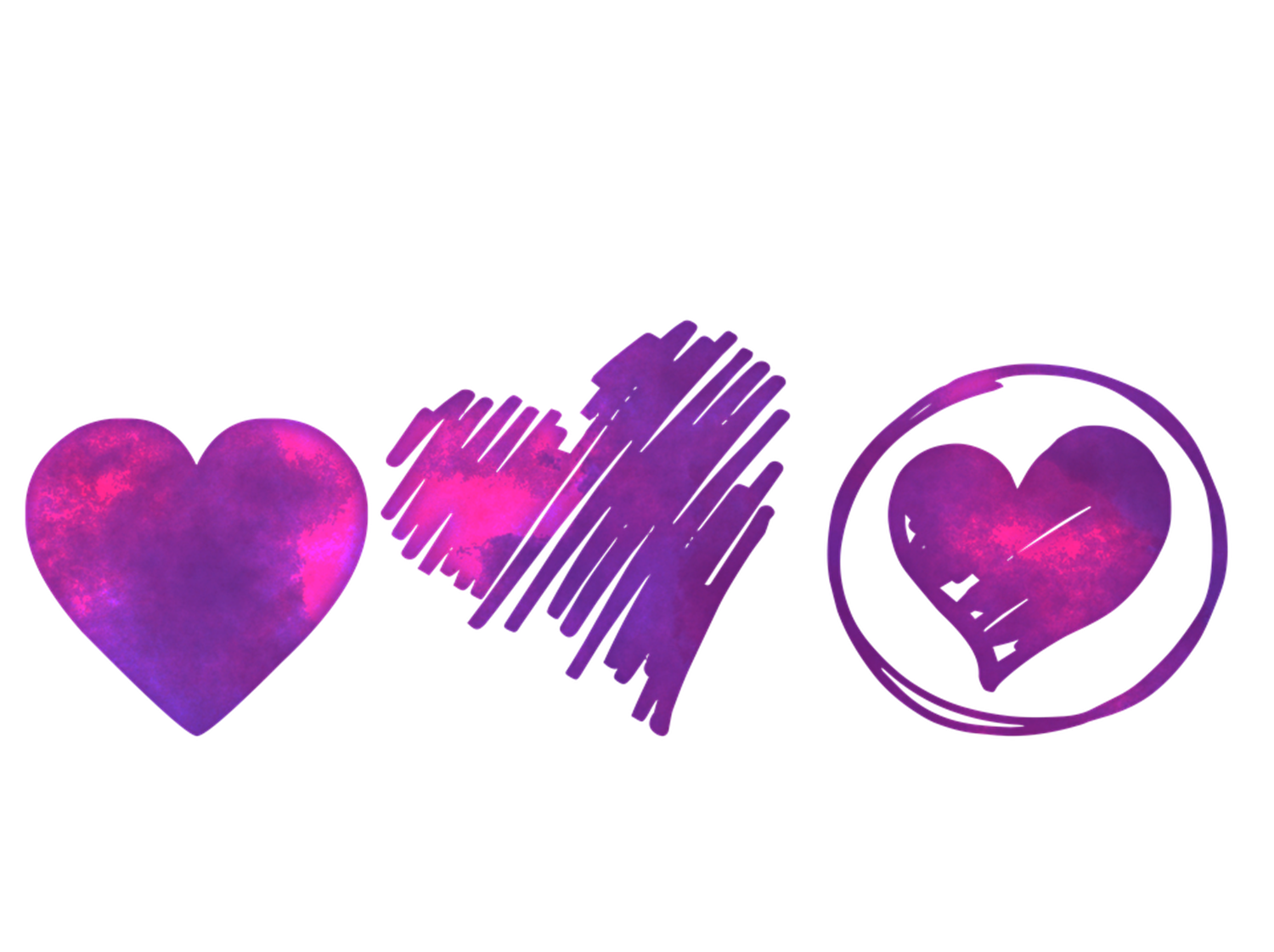 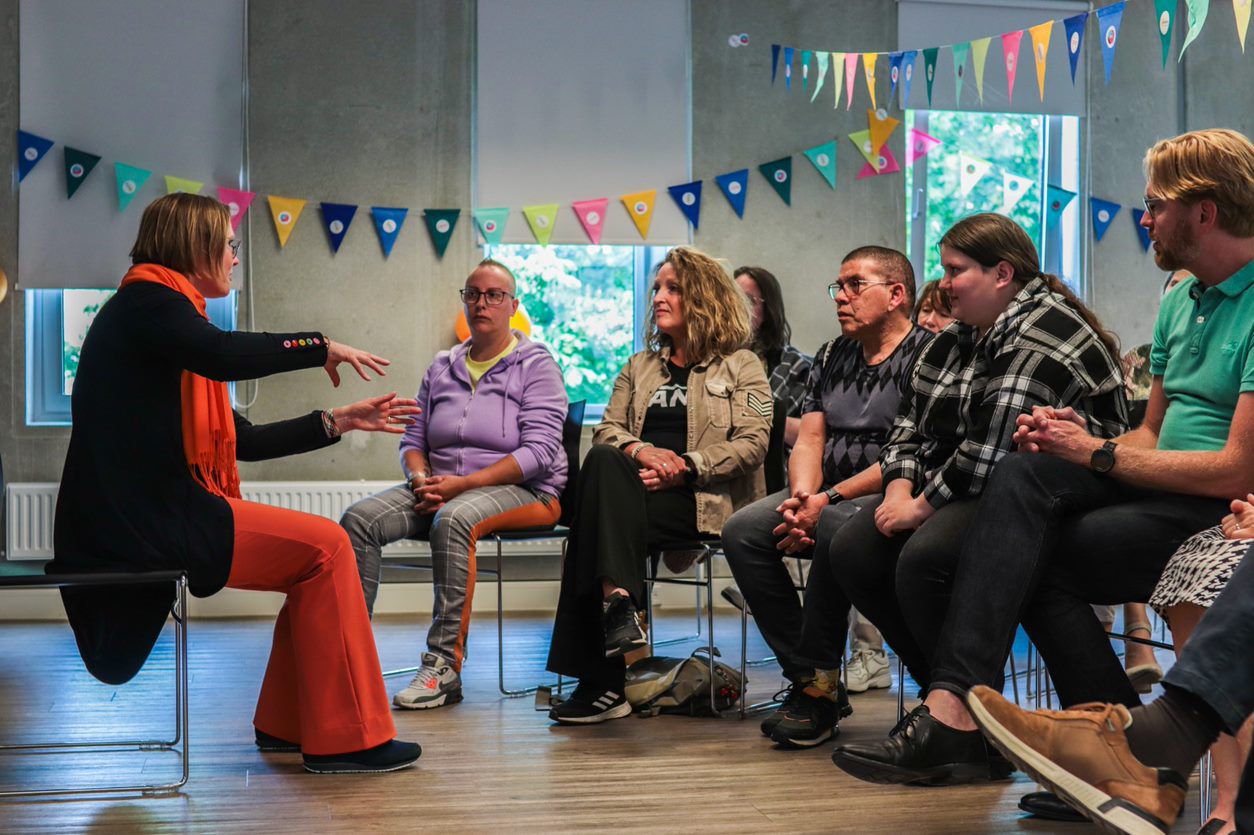 >
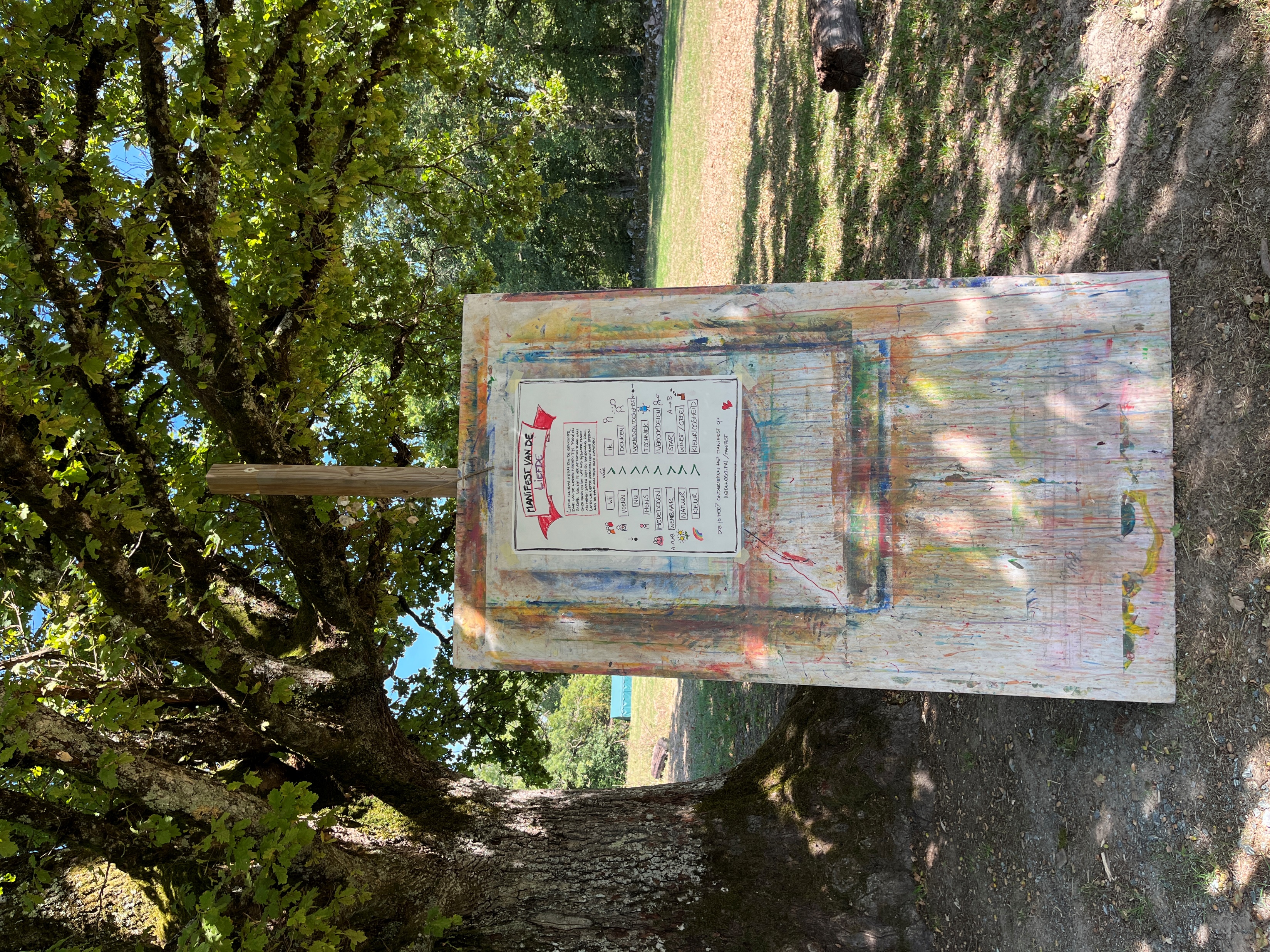 >
Manifest van de Liefde
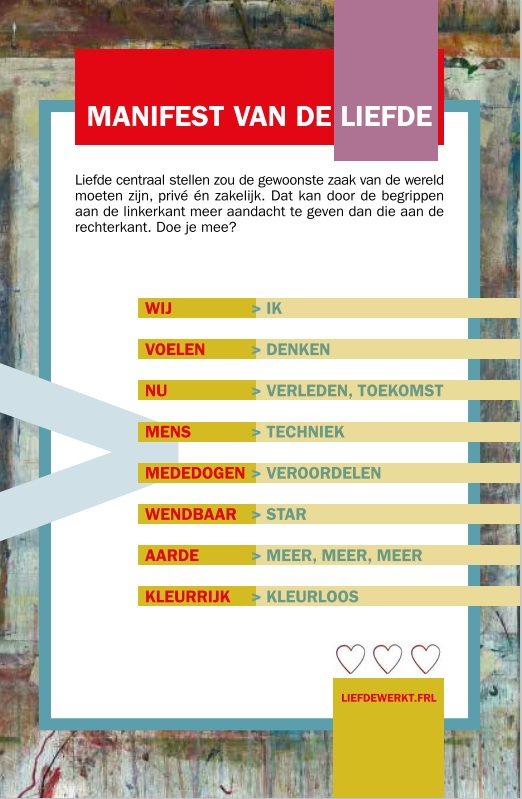 >
Rood of blauw?
Rood of blauw?
Rood of blauw?
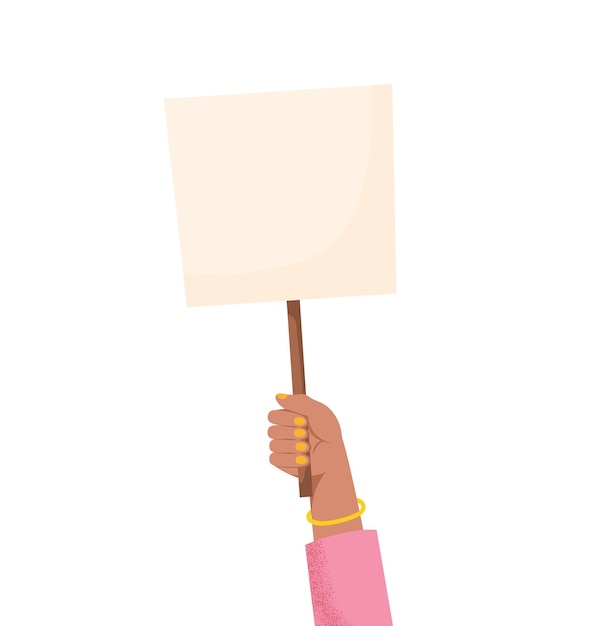 Liefde- en techniek in de zorg gaan hand in hand
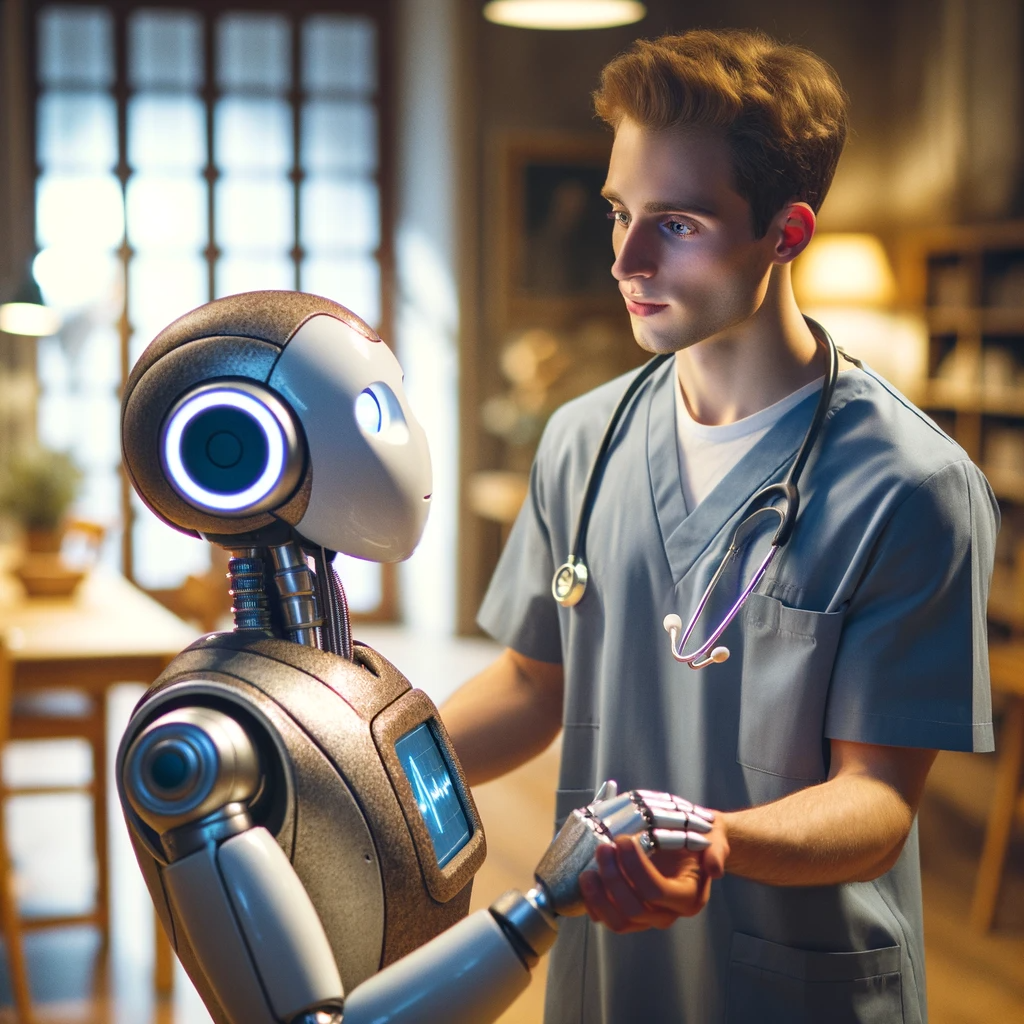 >
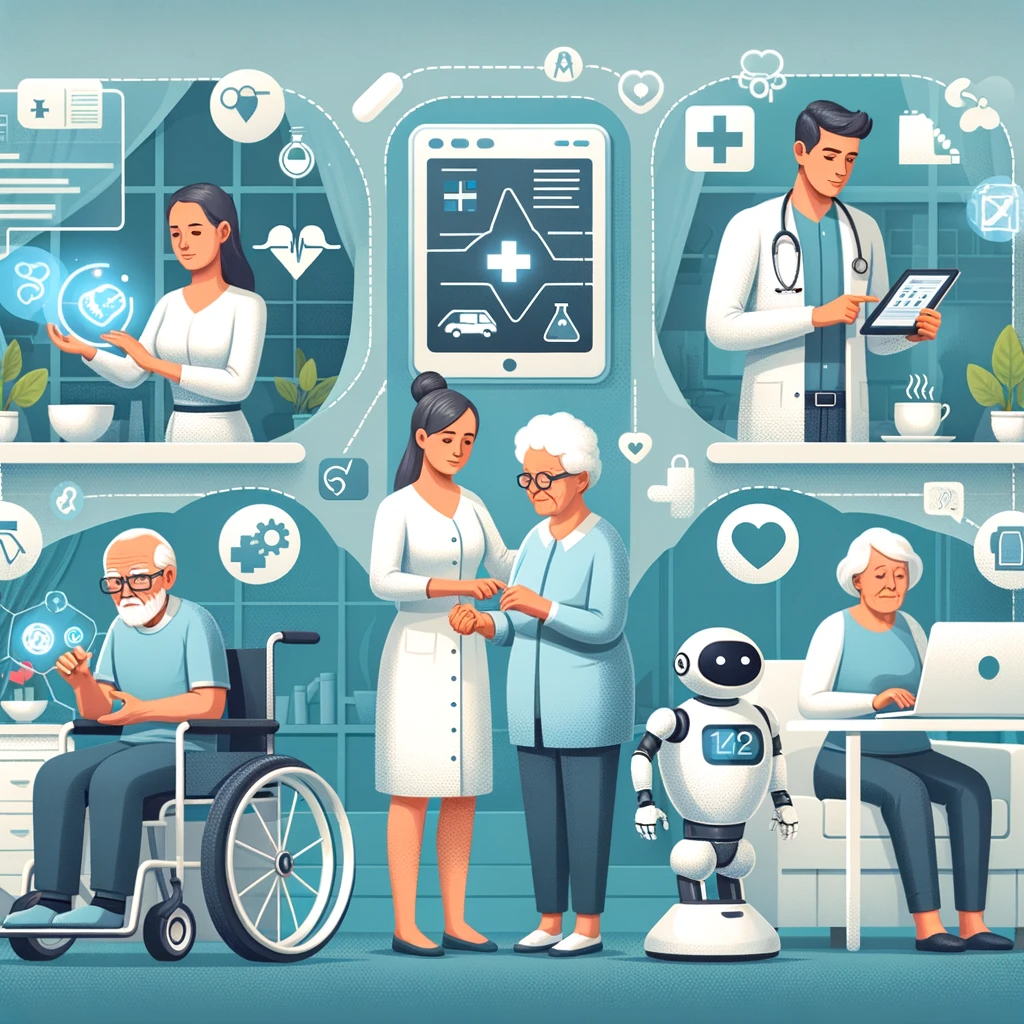 >
Betere zorg voor de patiënt/cliënt
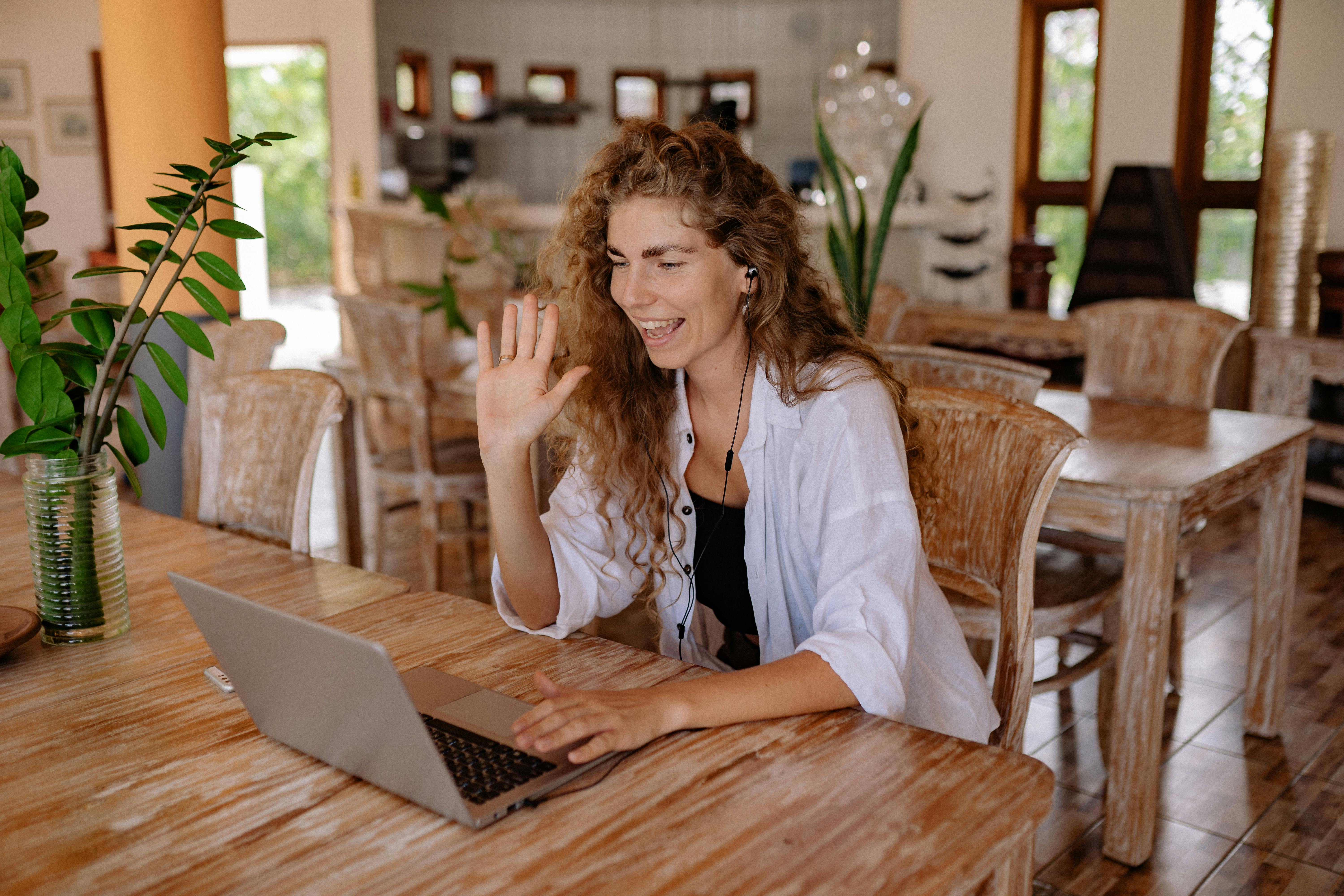 Draagbare gezondheids-monitoren en telezorg
>
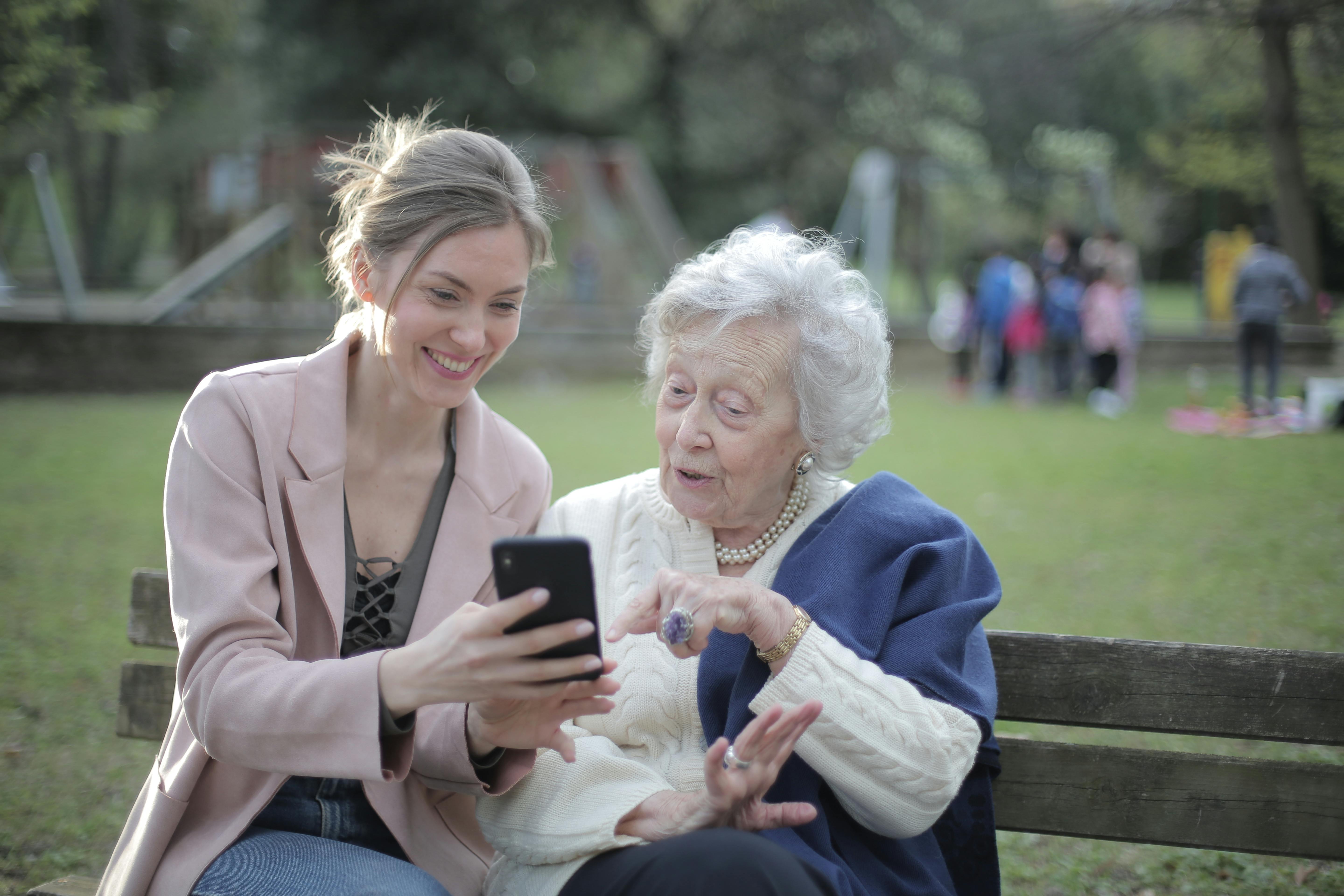 Apps voor gezondheids-management en cliënten-platforms
>
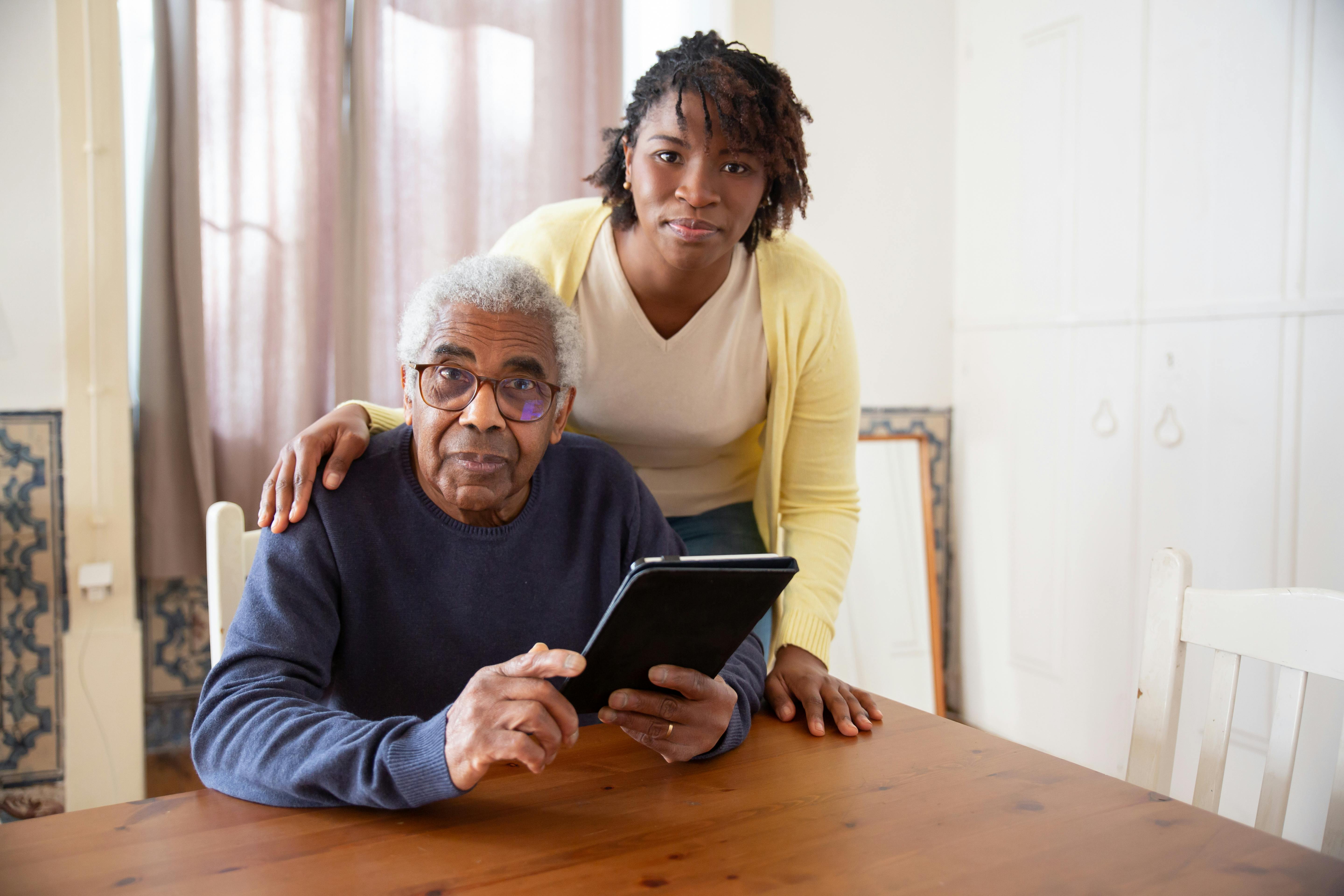 Automa-tisering van routine-matige taken
>
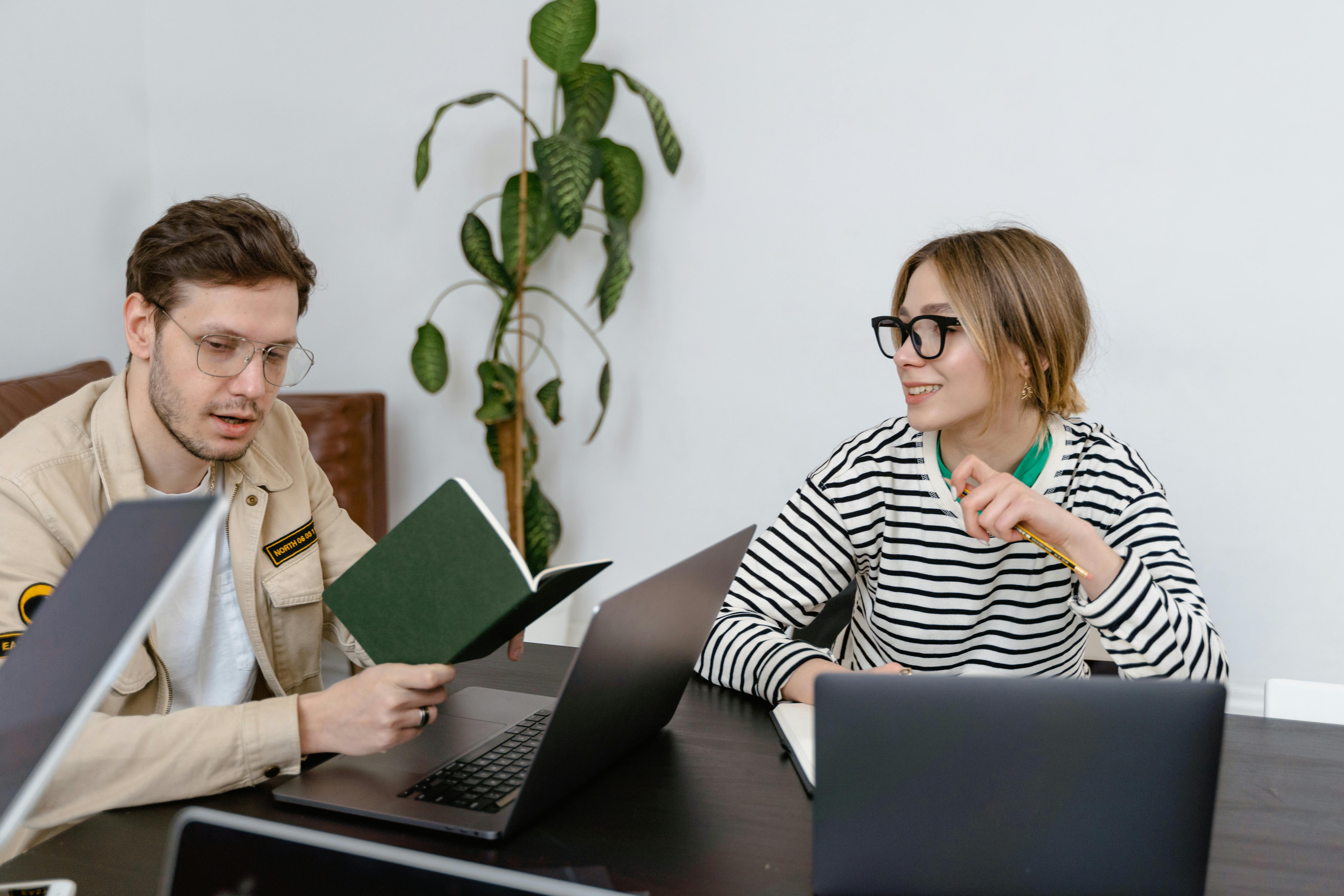 Platforms voor samen-werking en communi-catie
>
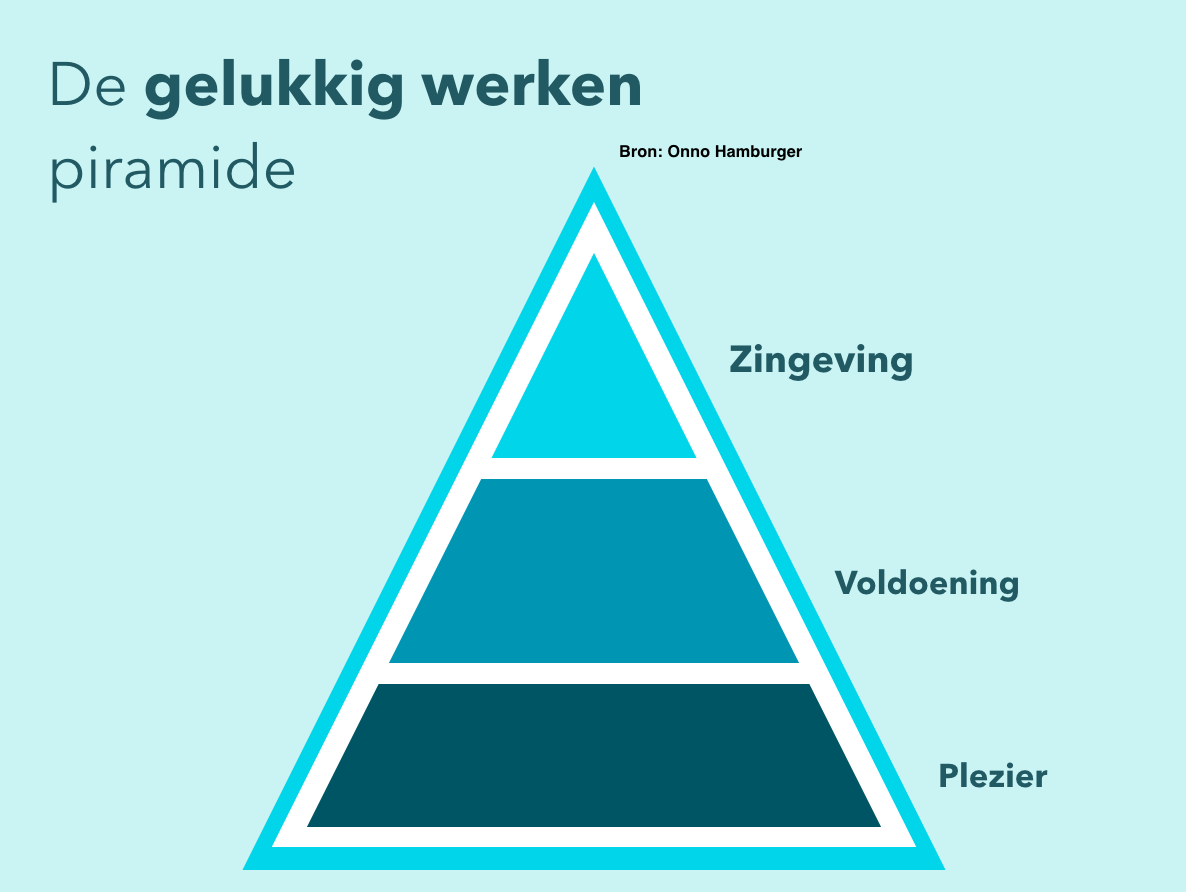 >
Meer werkgeluk
voor medewerkers
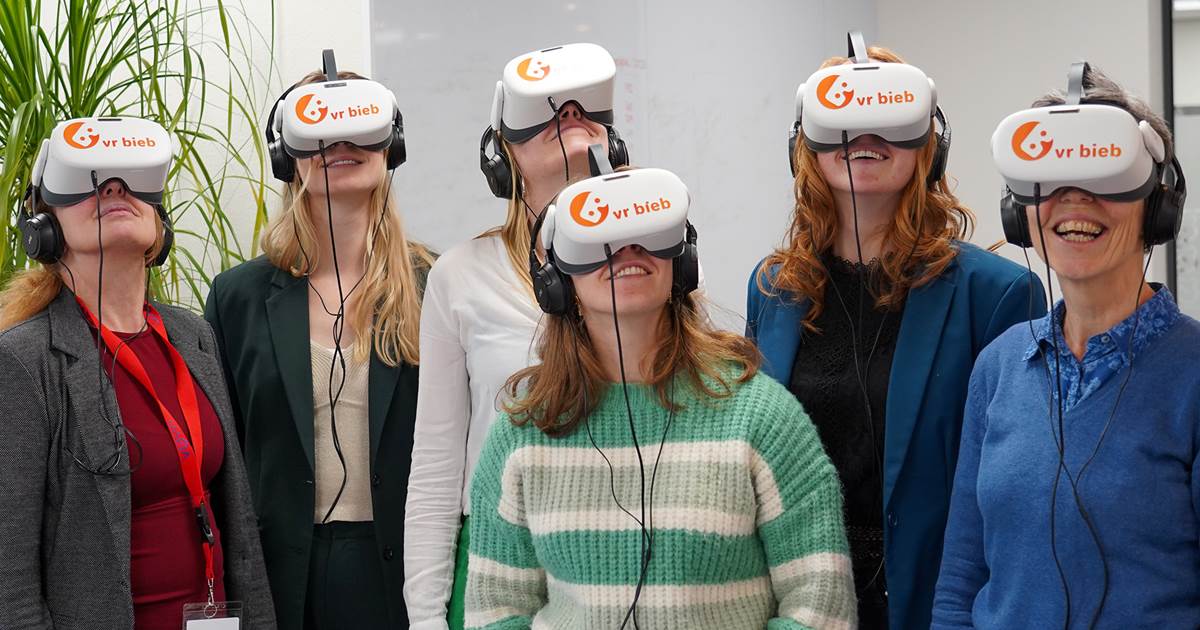 >
Professionele groei
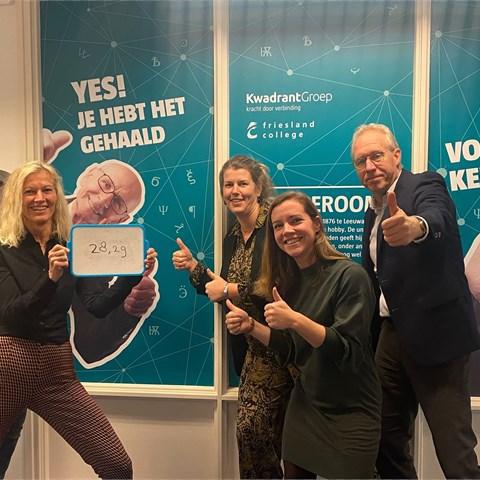 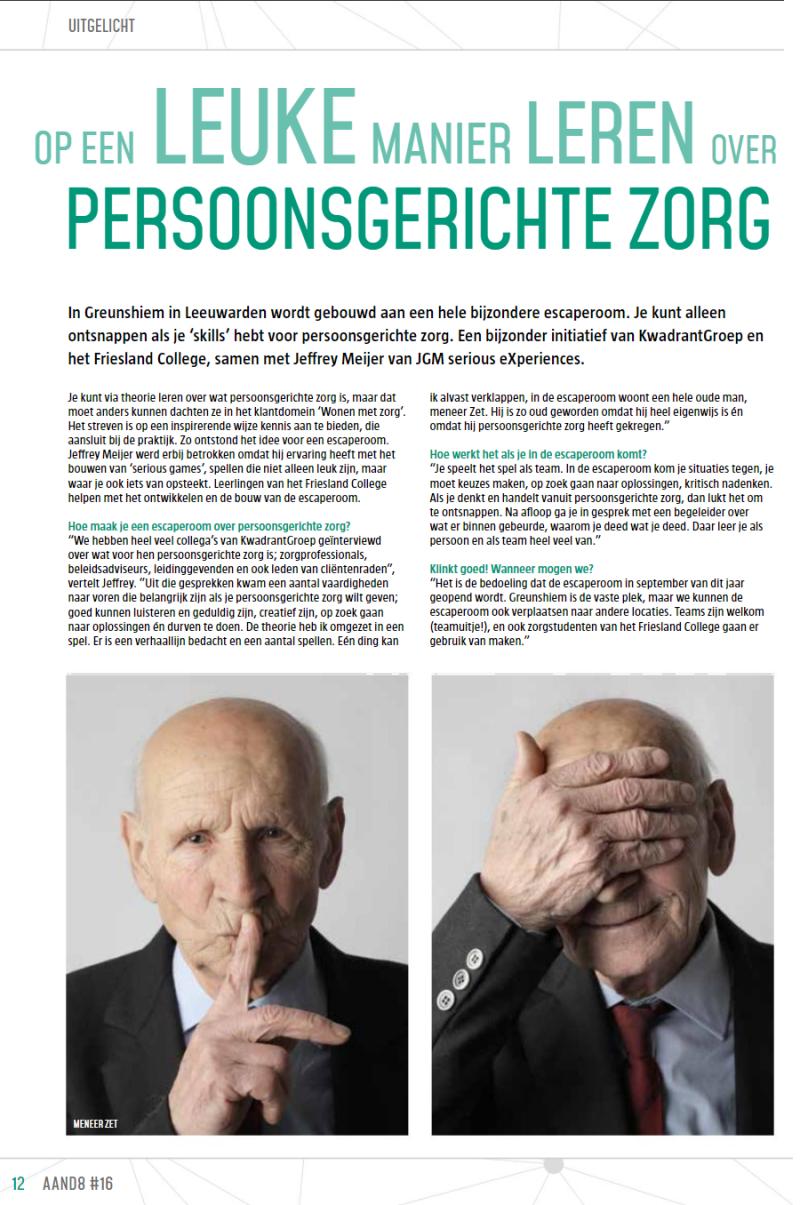 >
>
HERKENNEN
& WETEN
OPLOSSING ZOEKEN / VINDEN
DURVEN 
& DOEN
Nieuwsgierigheid
Inleven
Analyseren
Overweging maken
Kritisch denken
Oplossingsgericht
Aanpakken & doorzetten
Overtuigen
Durven af te wijken
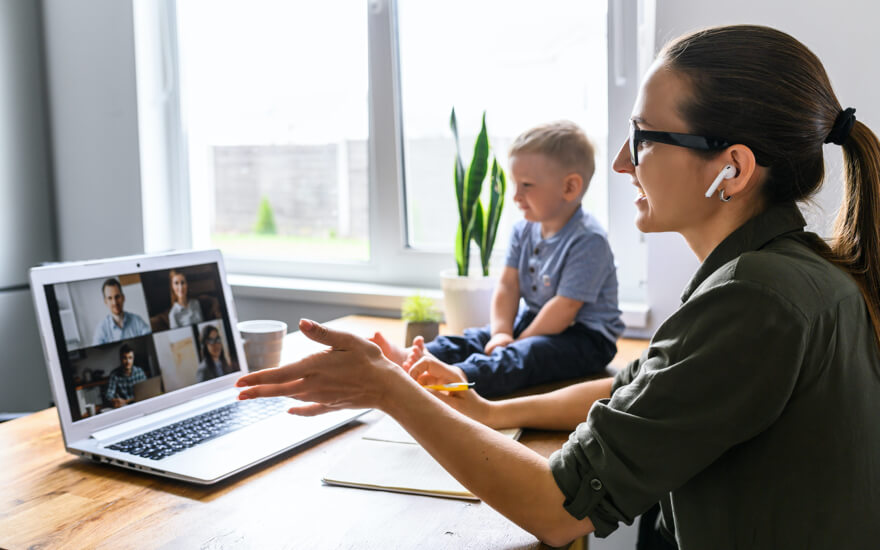 >
Werk- Privébalans
>
De werkgelukkige medewerker 
1. verzuimt niet
2. vertrekt niet
3. is een trotse ambassadeur
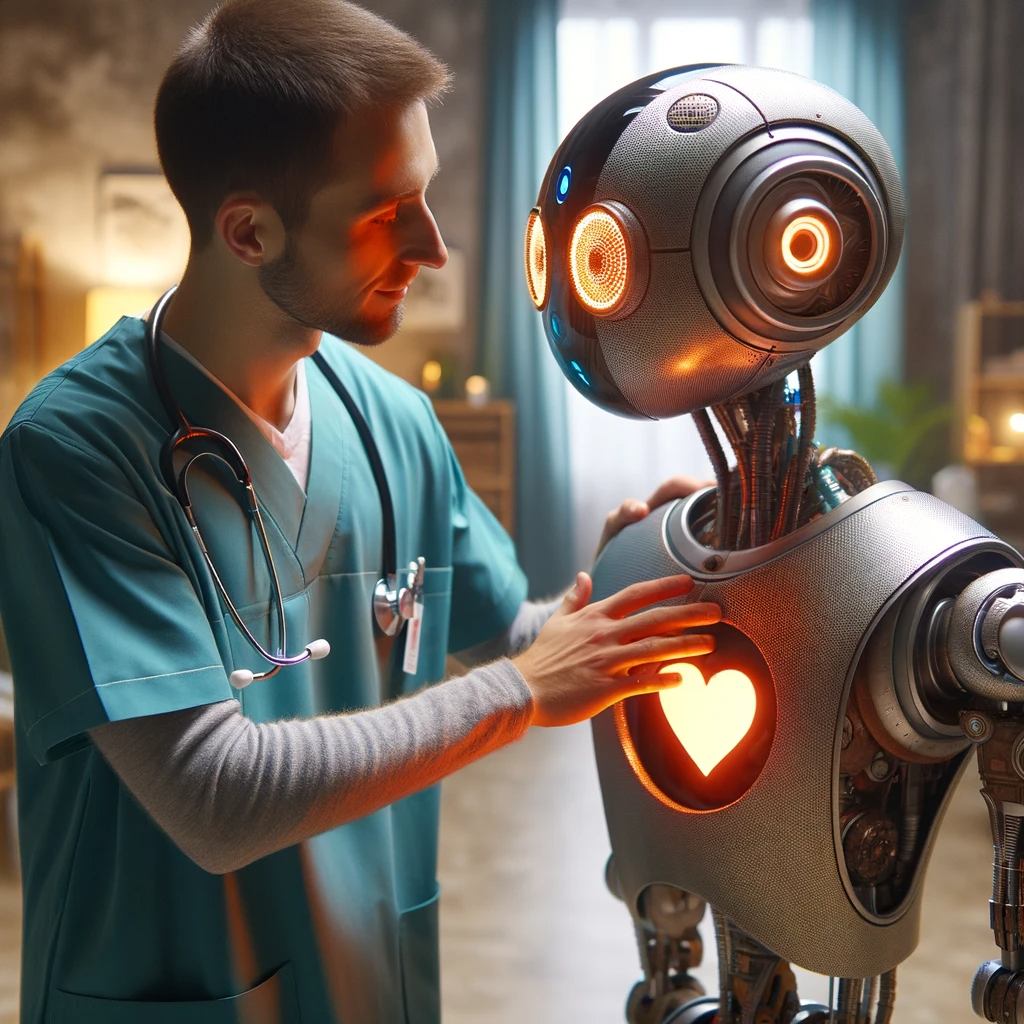 >
Geen techniek zonder liefde…
Voorwaarden:
Betrek mensen (vroeg) 
Laat zien hoe technologie kan werken
Deel succesvolle voorbeelden
Reserveer tijd en geld voor training
Een vraag aan jullie

Hoe kan technologie ons helpen om liefde centraal te stellen?
>
Denk eerst 1 minuut zelf na / noteer je idee(ën) over de vraag:

Hoe kan technologie ons helpen om liefde centraal te stellen?
>
zacht, open, eerlijk en nieuwsgierig
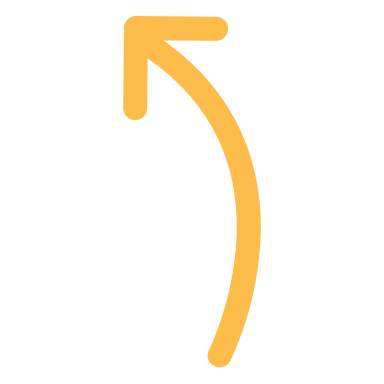 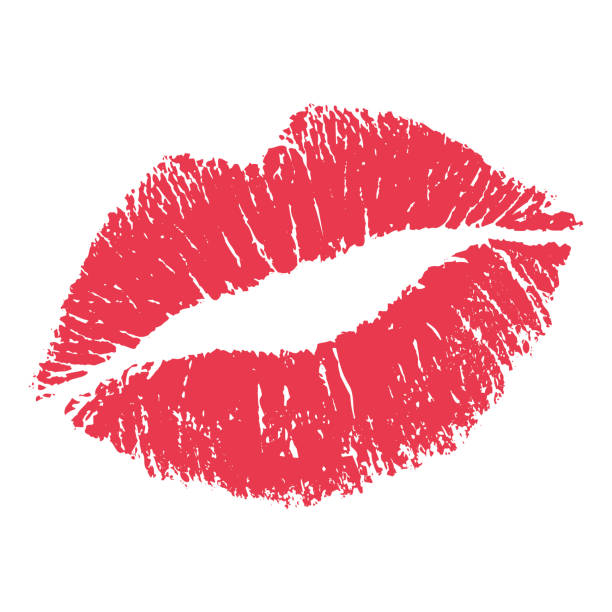 Deel met je buurmens en noteer jullie beste idee – 4 minuten

Hoe kan technologie ons helpen om liefde centraal te stellen?
>
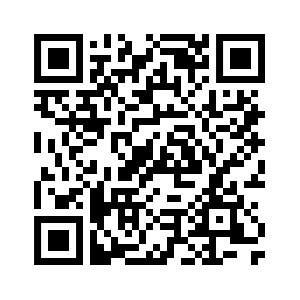 >
Hoe morgen 
al starten?
Al jullie ideeën zijn straks hier terug te lezen
https://jgm-serious-experiences.nl/verliefd-op-techniek-in-de-zorg/
[Speaker Notes: https://jgm-serious-experiences.nl/verliefd-op-techniek-in-de-zorg/]
Maak het klein, en ga gewoon
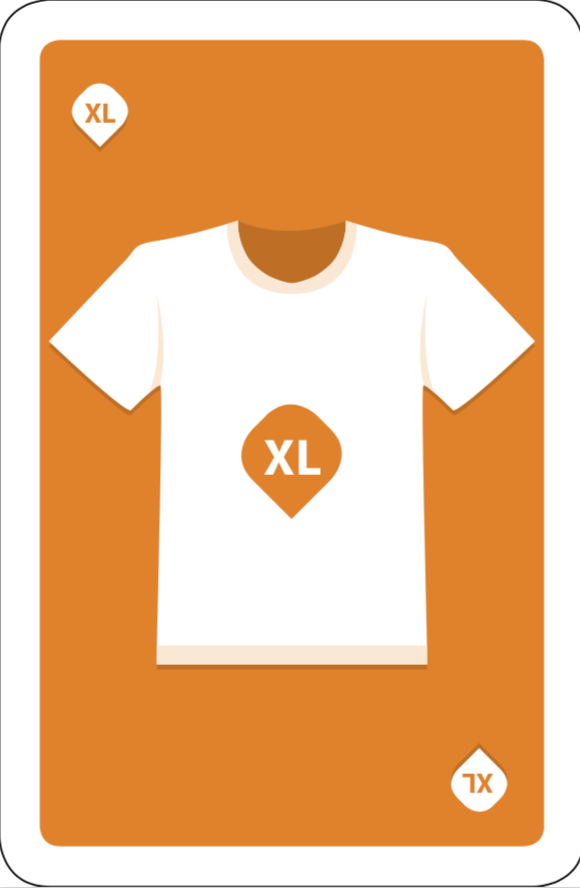 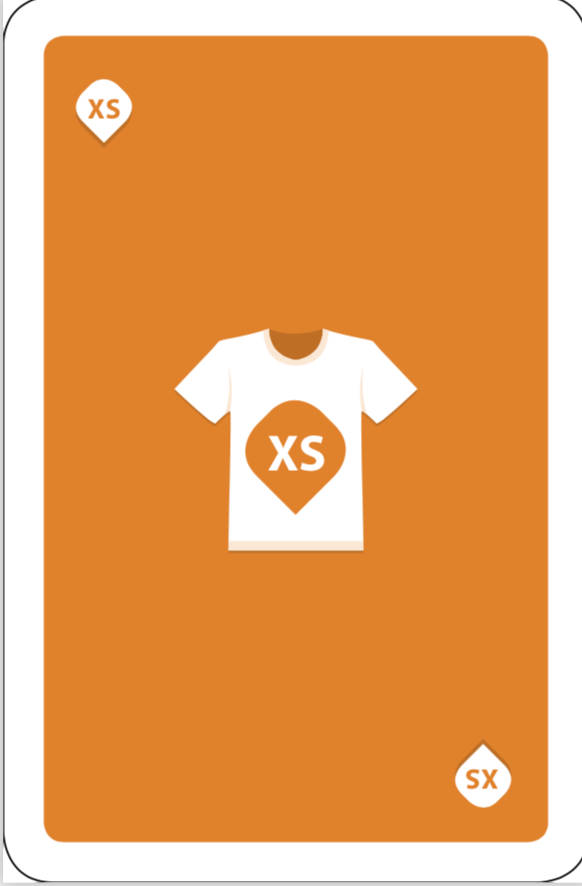 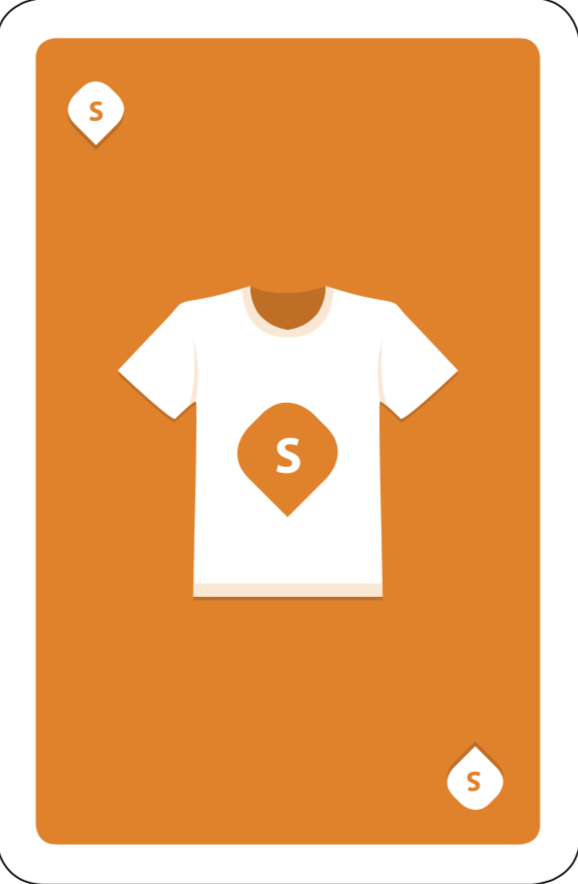 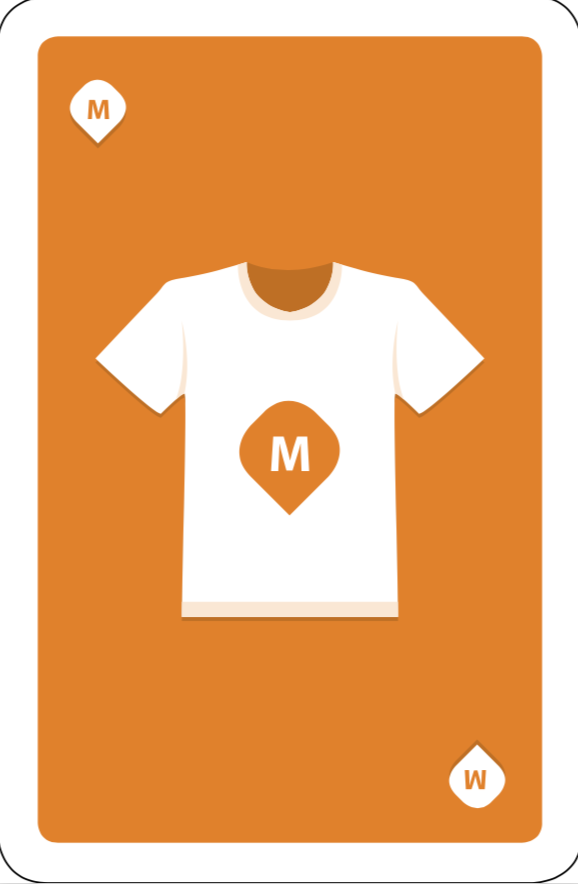 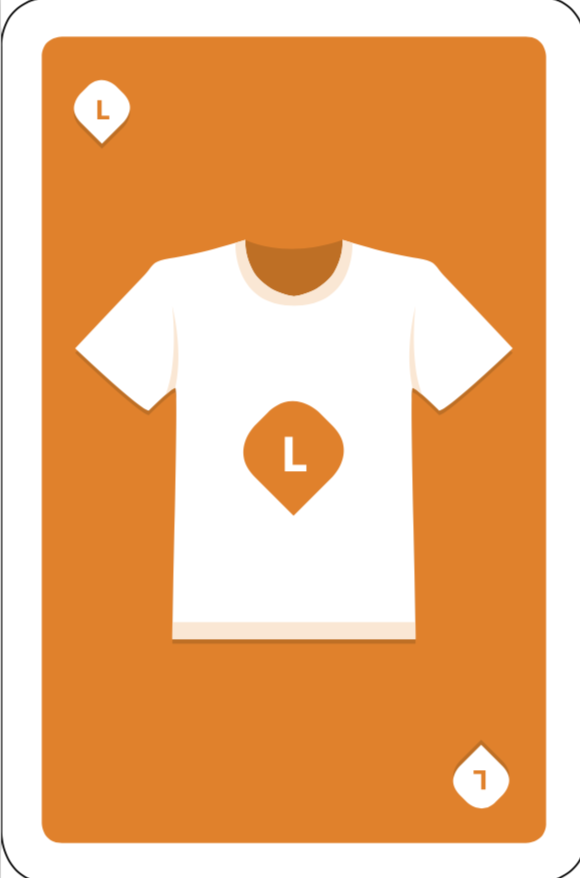 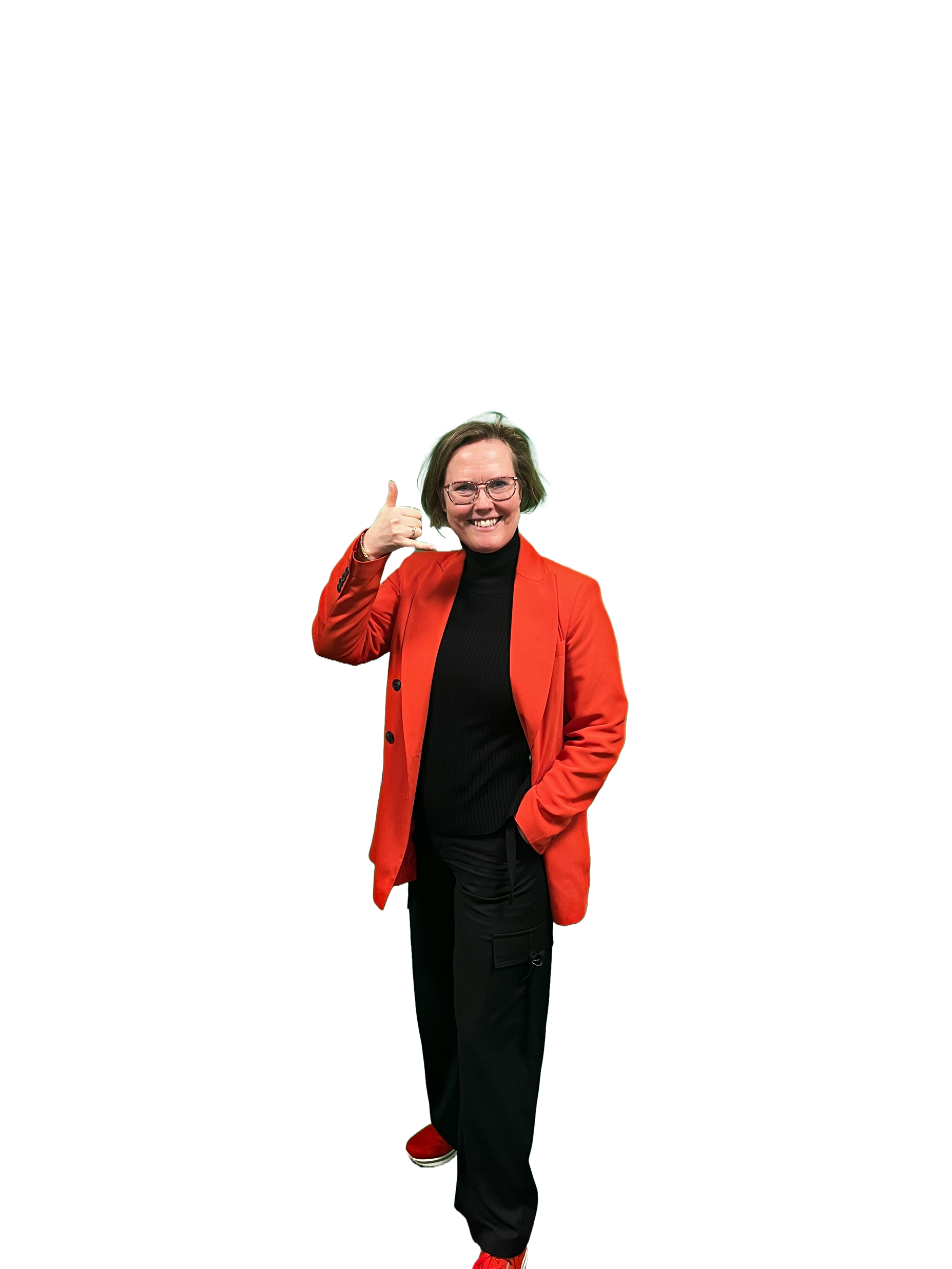 !
VERLIEFD OP
techniek
in de (ouderen)zorg
www.mintjesenco.nl
www.JGM-se.nl
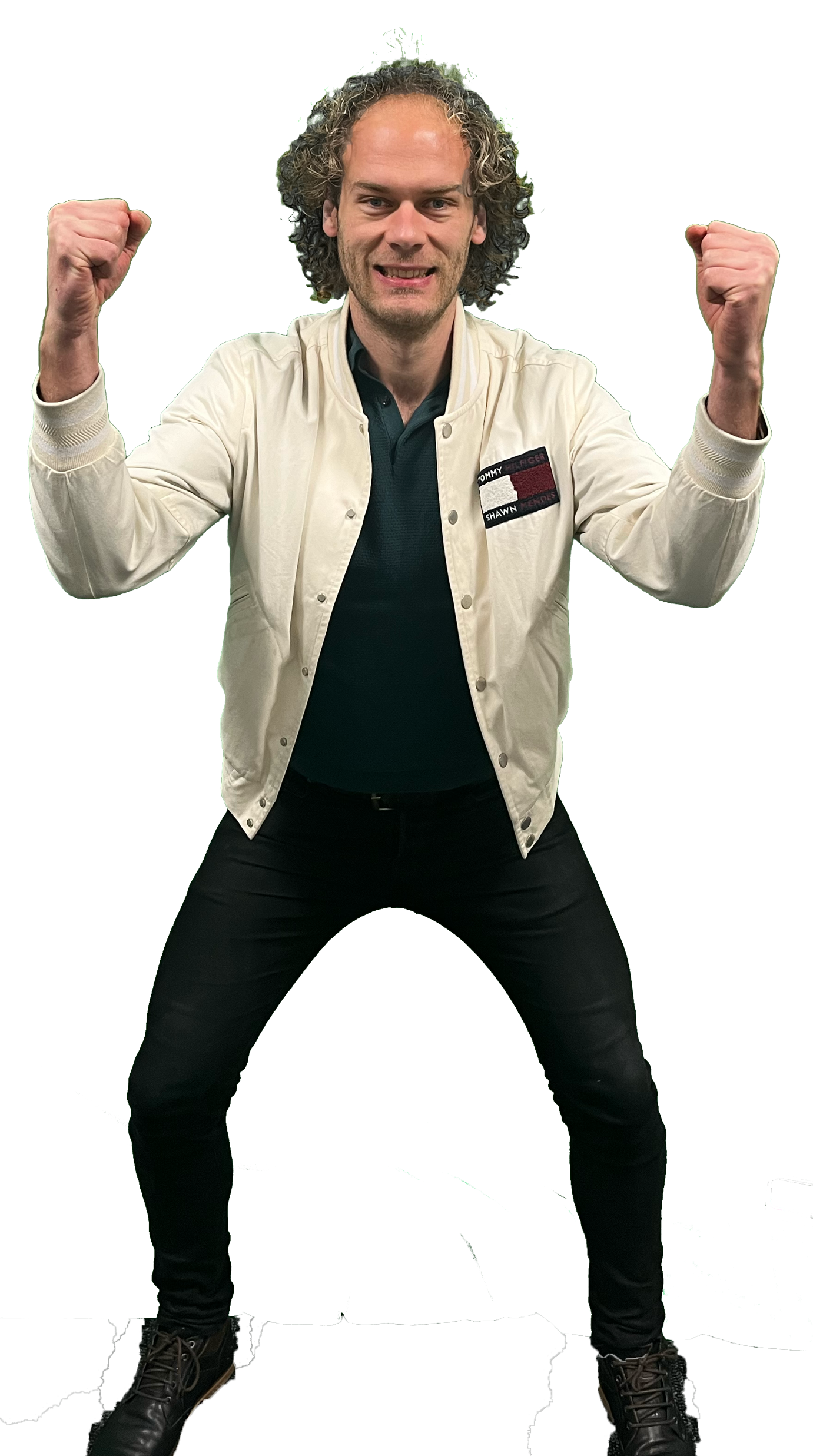 Jeffrey Meijer
Jeffrey@jgm-se.nl
Annemieke Mintjes
annemieke@mintjesenco.nl